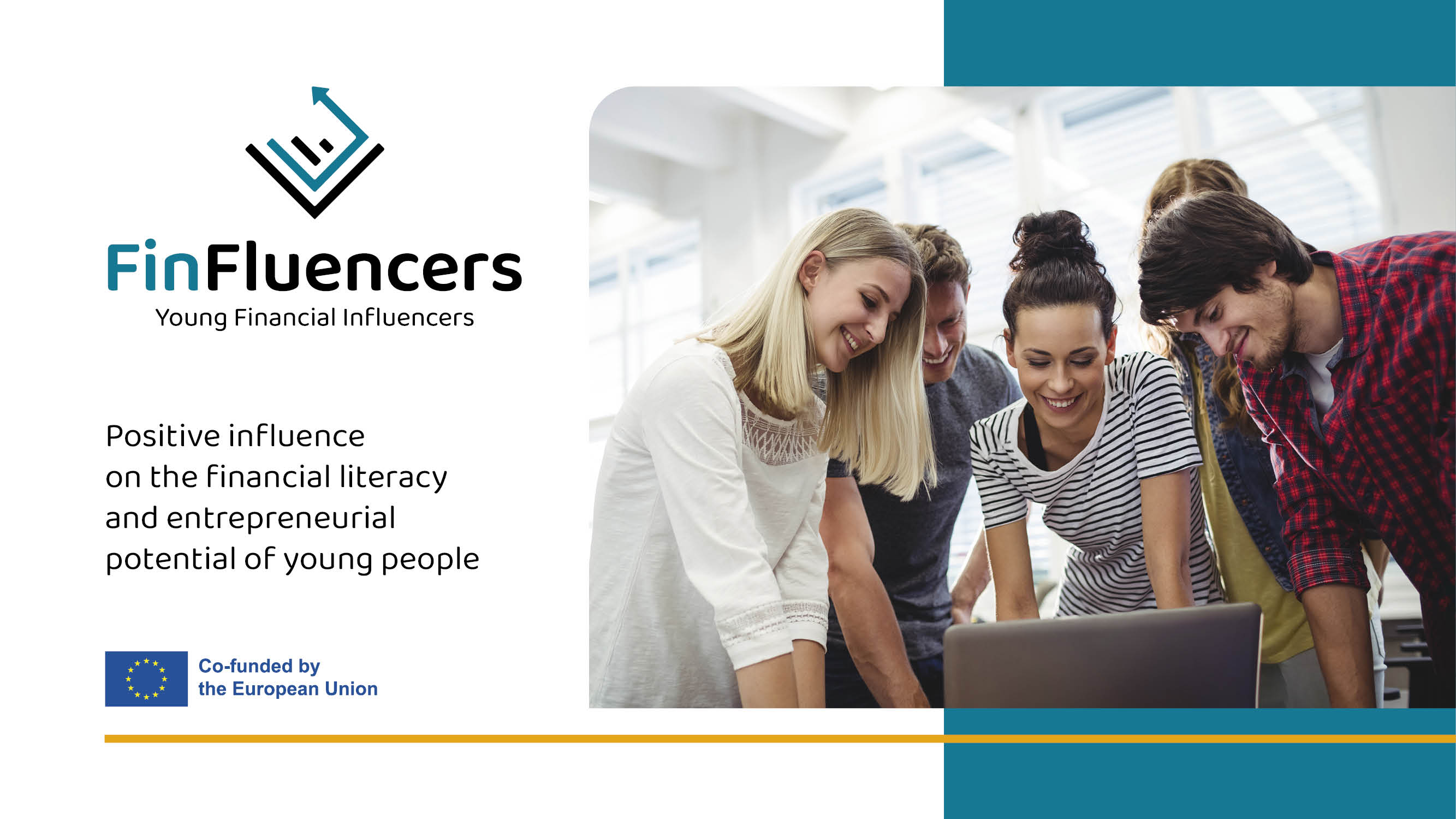 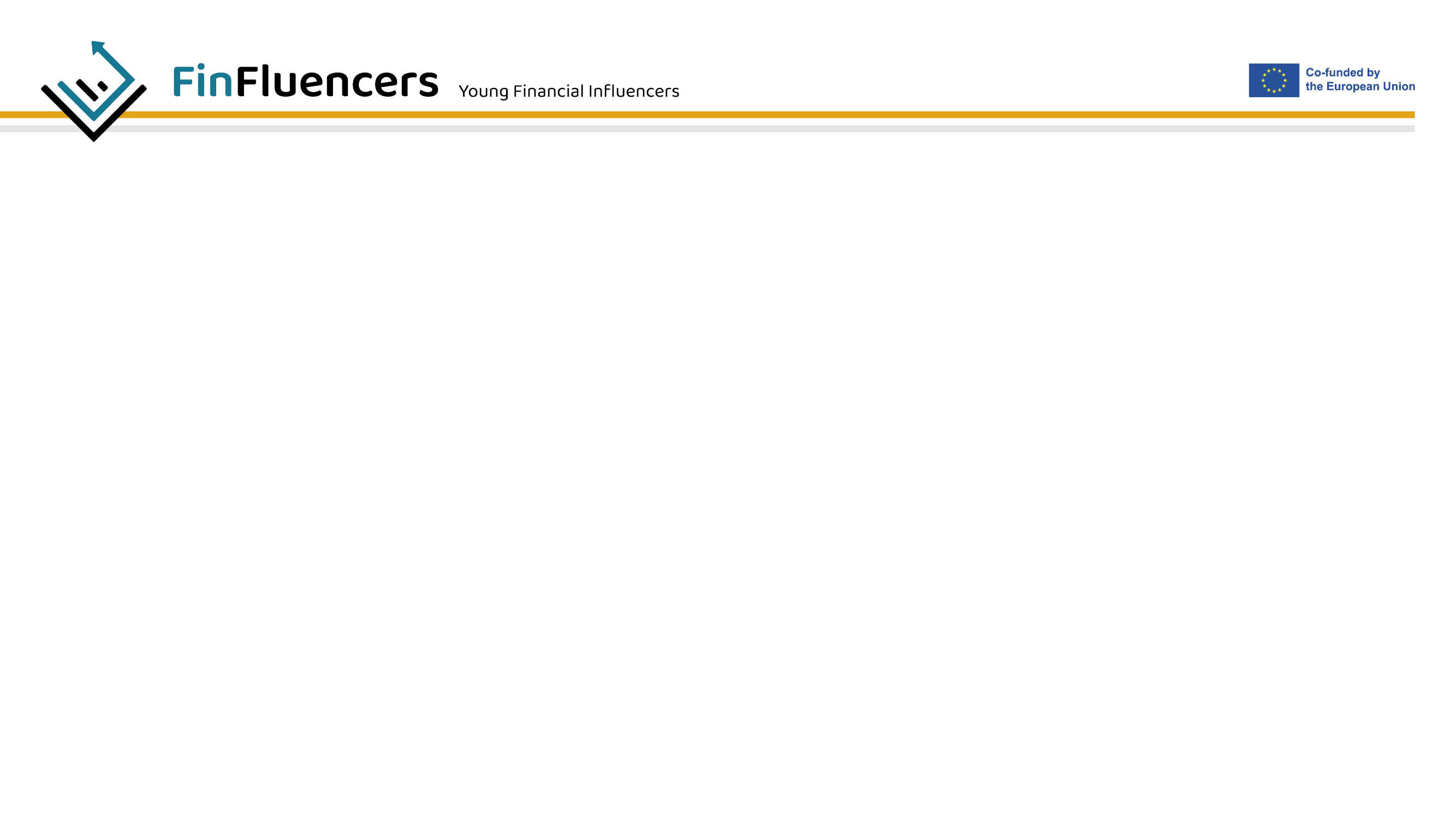 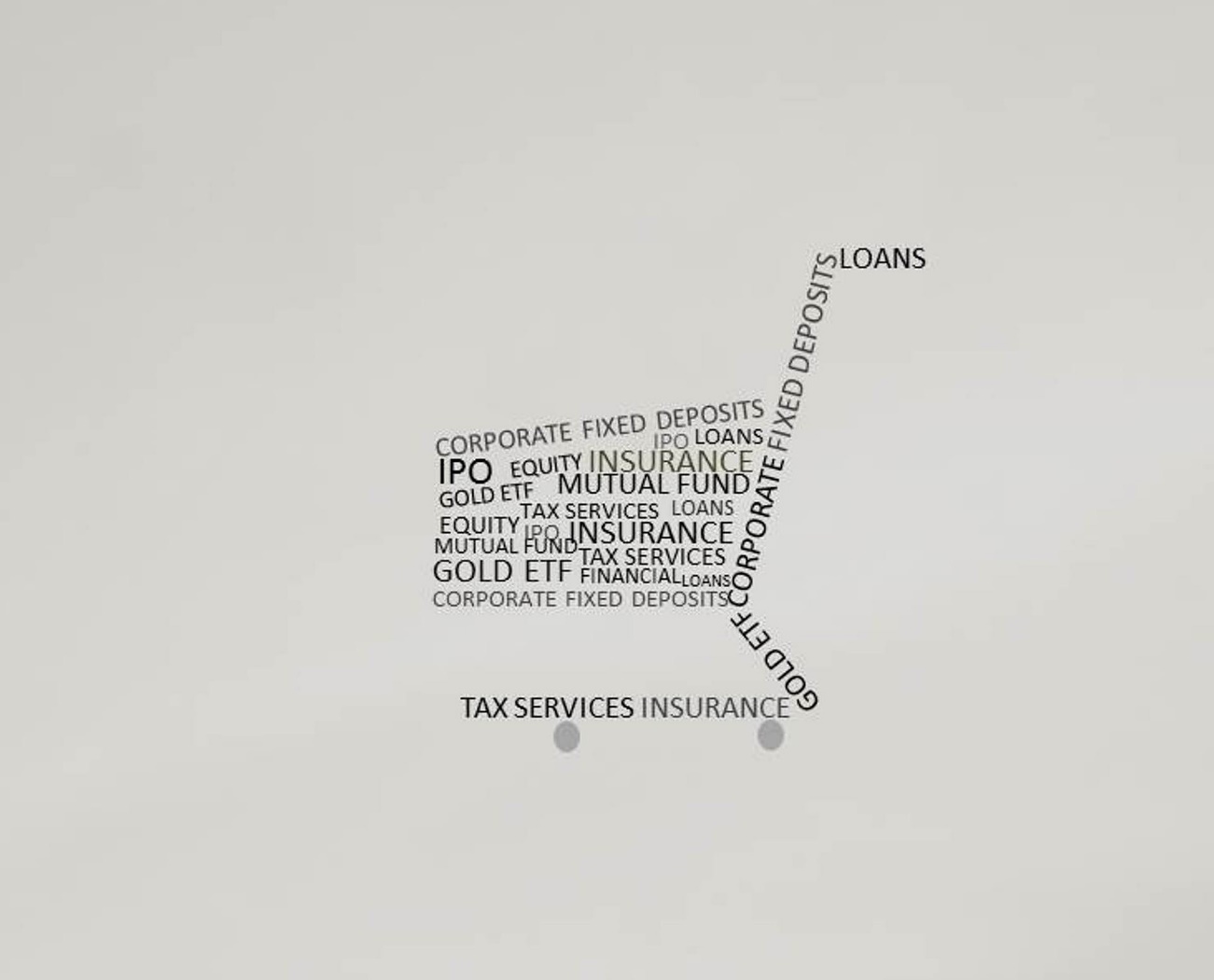 МОДУЛ 3: 
ФИНАНСОВИ УСЛУГИ – КРАТЪК НАРЪЧНИК
[Speaker Notes: Насоки към фасилитатора:
Може свободно да променяте слайдовете въз основа на вашия личен опит, знания и стил на обучение.
Опитайте се обаче да се придържате към цялостната структура и планираните учебни цели.
Този обучителен модул може да бъде представен както в присъствена, така и в онлайн среда.]
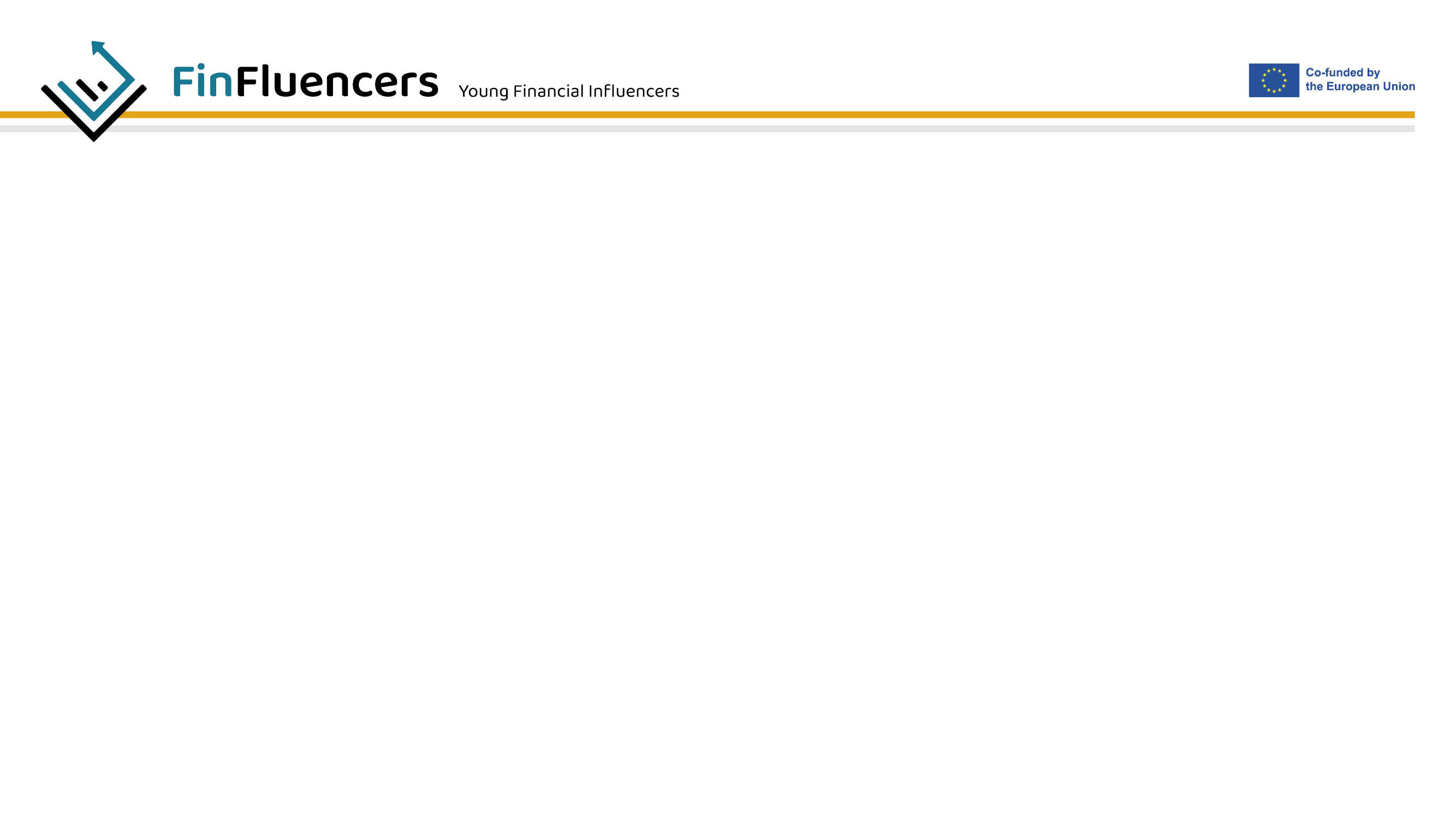 Преди да започнем – какви са целите на тази сесия?
Разберете повече за сектора на финансовите услуги, тяхната роля и как те влияят върху личните ни финанси.
Да може да оцените и използвате най-често срещаните финансови услуги
Разберете основните рискове и ползи от финансовите услуги и продукти
Научете повече за цифровите инструменти и приложения, които могат да помогнат на младите хора да използват финансови услуги и продукти.
[Speaker Notes: Насоки към фасилитатора:
Започнете обучителната сесия с кратко въведение в учебните цели и дайте малко информация на участниците относно логистиката, т.е. очаквана продължителност, планирани почивки и т.н. Обяснете, че в края на сесията ще предоставите на участниците формуляр за оценка, за да получите обратна връзка от тях с цел подобряване на съдържанието и начина на провеждане на подобни обучения.
Поставете някой основни правила по отношение на сесията, базирани на вашия индивидуален стил на обучение, напр. насърчете всички участници да се включат активно в обучителната сесия, да задават въпроси и да споделят своите мнение и опит.
Насърчете участниците да предоставят конструктивна обратна връзка по време на обучителната сесия, включително какво е било полезно и какво може да се подобри.
След това представете целта на обучението и обяснете, че общата цел е обучаемите да осъзнаят взаимовръзките между финансовите услуги и финансовите продукти, от една страна, и техните лични финанси, от друга страна - първо, да разберат услугите, продуктите и секторите като мрежа , едно цяло, и второ как те (учащите) си взаимодействат в това цяло, като отделните компоненти на една добре смазана машина.]
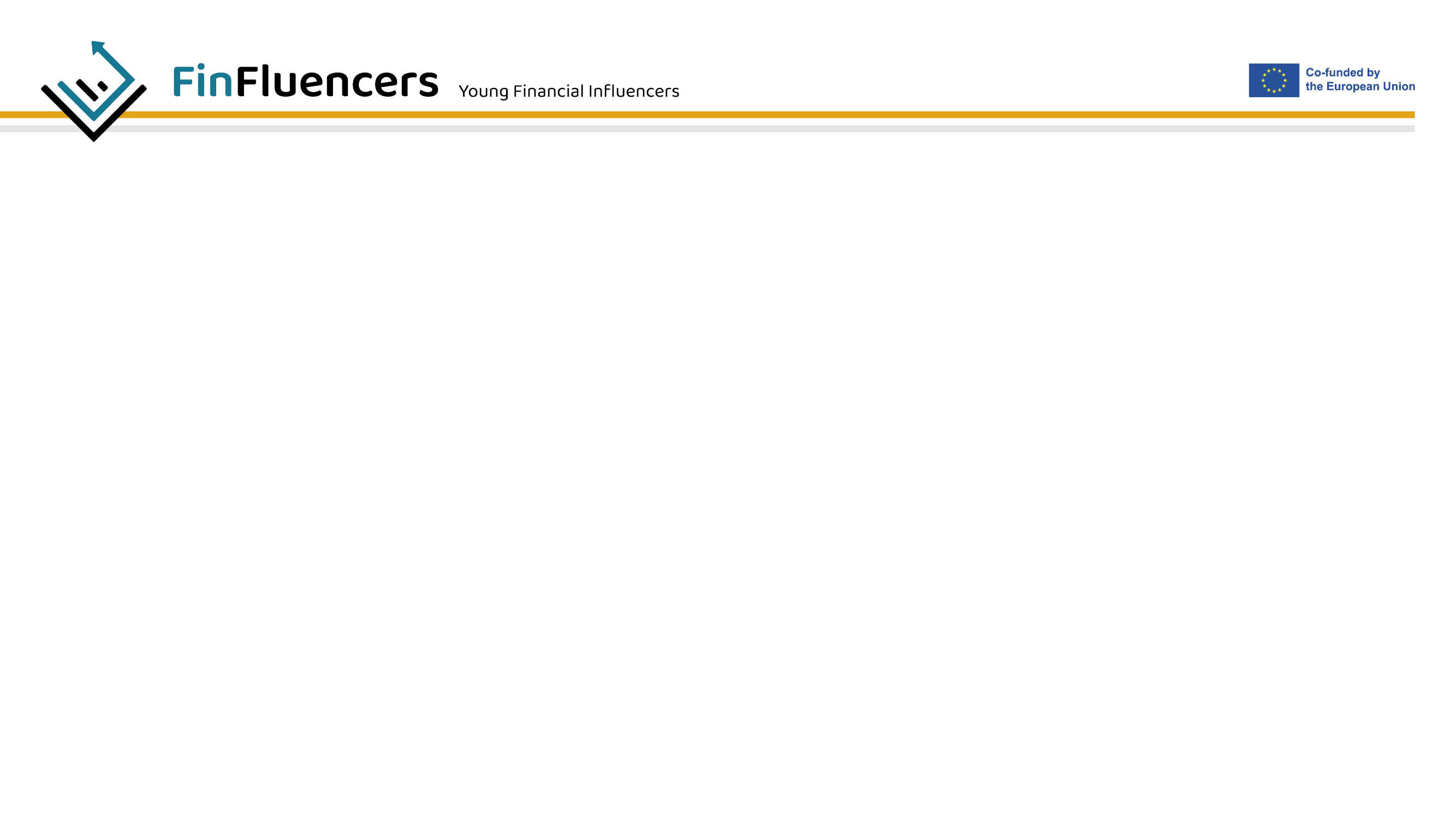 Какво предпочитате да имате – 10 милиона евро сега или 20 милиона евро след 20 години?
[Speaker Notes: Насоки към фасилитатора:
Упражнение за активиране на аудиторията. 
Помолете участниците да отговорят на въпроса посочен на слайда? Изберете 3-5 души от публиката, които да споделят и мотивират отговора си!
Изслушайте участниците и дайте примери и за двата варианта.
Уверете се, че контролирате внимателно времето, което ще отделите за това упражнение, в зависимост от общото време, което сте предвидили за сесията.]
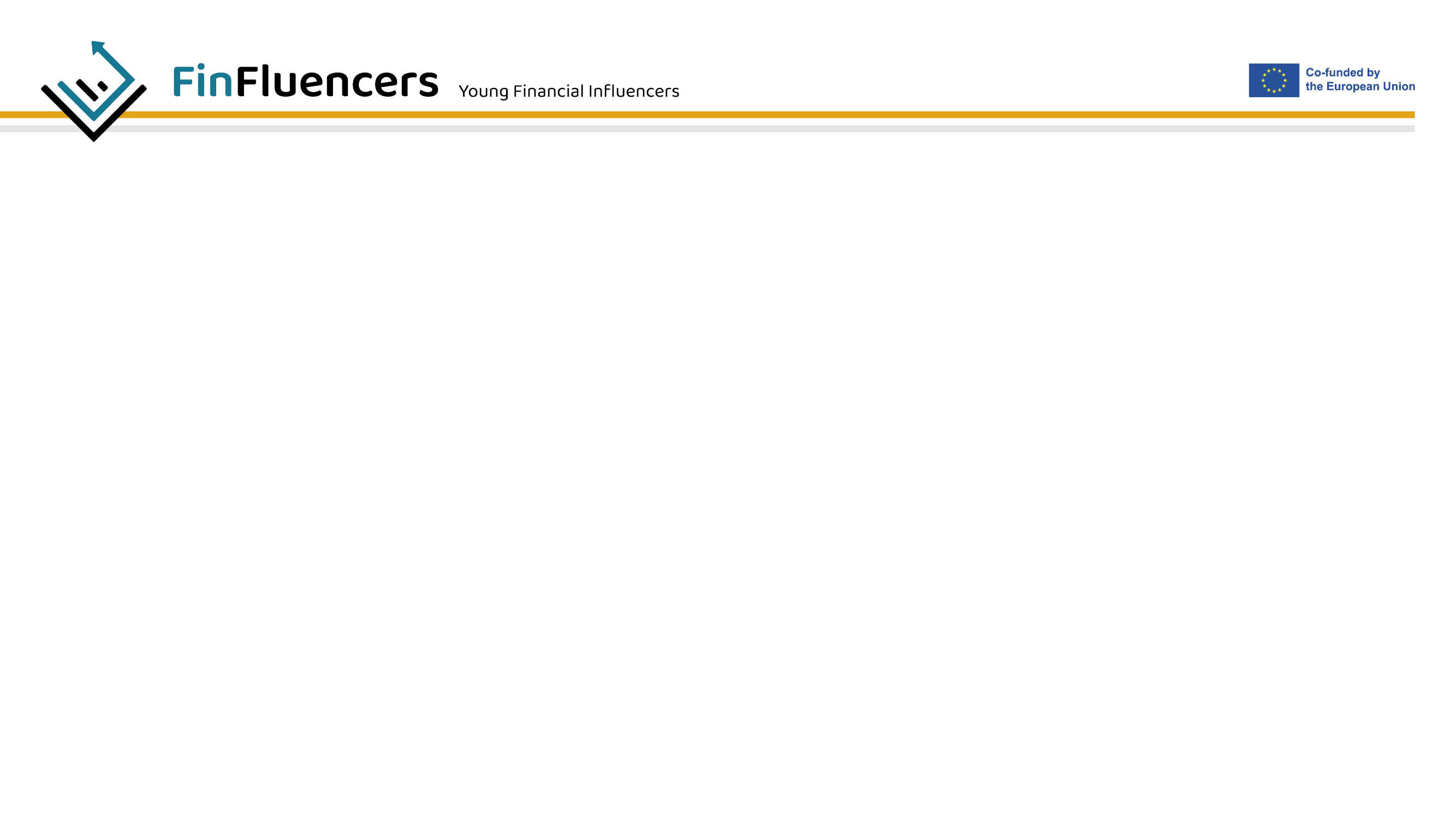 В днешната сесия ще се спрем на следните основни теми:
Финансовата индустрия – „географията на сектора“ и защо е важна за икономиката и общия просперитет на обществото, основните участници в нея и как те си взаимодействат помежду си, каква е разликата между финансовите услуги и финансовите продукти.
Използване на финансови услуги и продукти – кои са различните видове финансови услуги, най-популярните финансови услуги, споделяне на вашия личен опит от използването на финансови услуги, рискове и ползи и какво трябва и не трябва да се прави, когато използвате финансови услуги. 
Бъдещите тенденции в развитието на финансовата индустрия – как очакваме да се развива секторът на финансовите услуги? Какво представляват вградените финанси (embedded finance) и как те могат да променят сектора? Какви са последните иновации в сферата на финансовите услуги? ….. и не на последно място, няколко полезни съвета, за това как можете (като млад човек) да се подготвите за бъдещи предизвикателства, като развиете здравословни финансови навици.
[Speaker Notes: Насоки към фасилитатора:
На този слайд е представен по-подробен преглед на темите, които ще бъдат представени по време на сесията.
Напомняме, че фасилитаторът може да промени този слайд въз основа на планирането на сесията, личния опит и експертиза и характеристиките на целевата аудитория. 
Не отделяйте много време на този слайд. Преминете през него по-бързо. Друг полезен съвет е да попитате участниците на коя от предложените теми да акцентирате повече!]
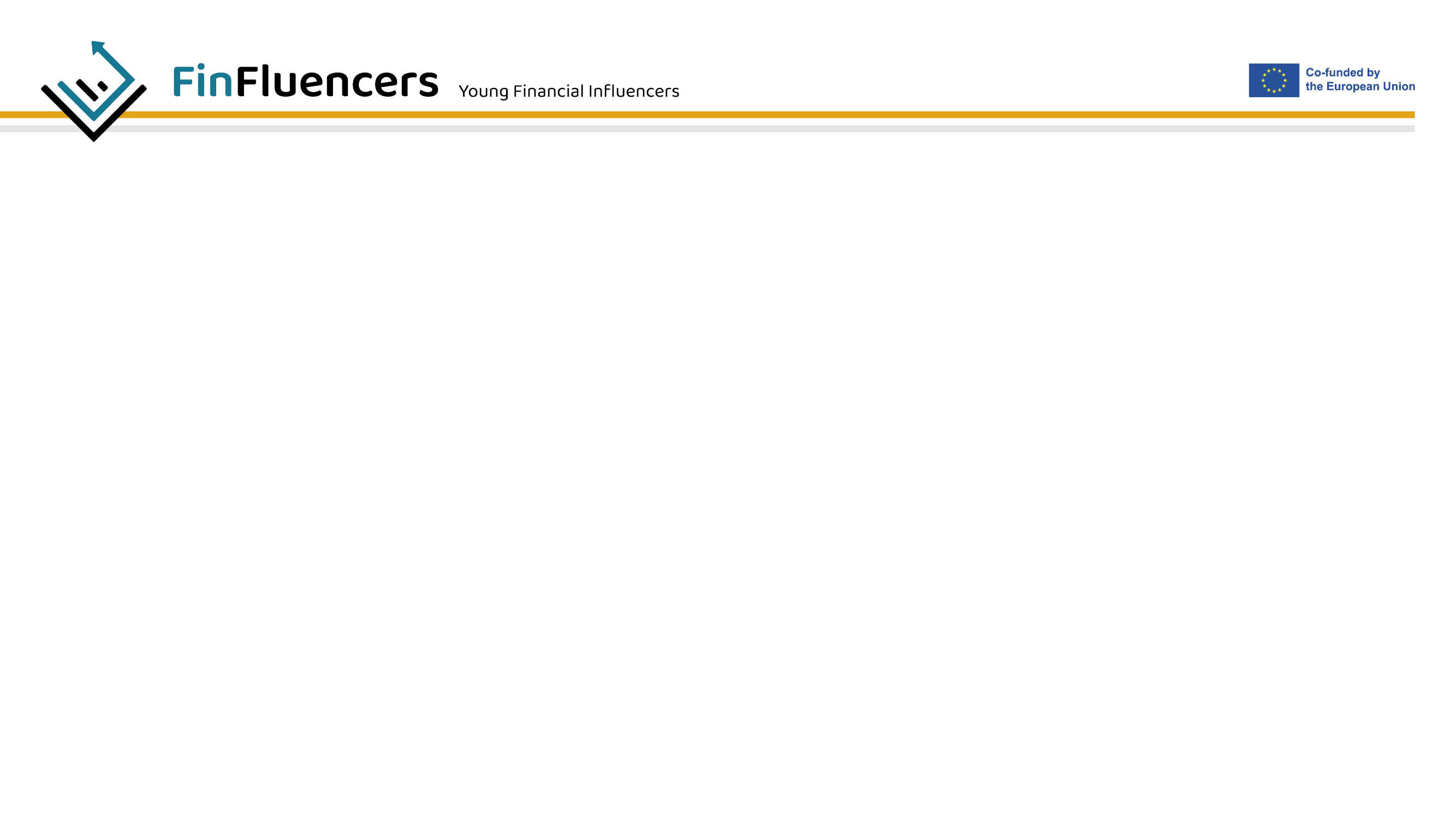 Урок 1: 
ФИНАНСОВАТА ИНДУСТРИЯ
“Парите са добър слуга, но лош господар“ - Финиъс Тейлър Барнъм
[Speaker Notes: Насоки към фасилитатора:
Може да промените цитата с друг по-подходящ от вашата практика.
Този цитат е взет от световноизвестната книга на Финиъс Тейлър Барнъм, The Art of Money Getting: Golden Rules for Making Money
Опитайте се да свържете цитата със съдържанието, което ще бъде представено в следващите слайдове.]
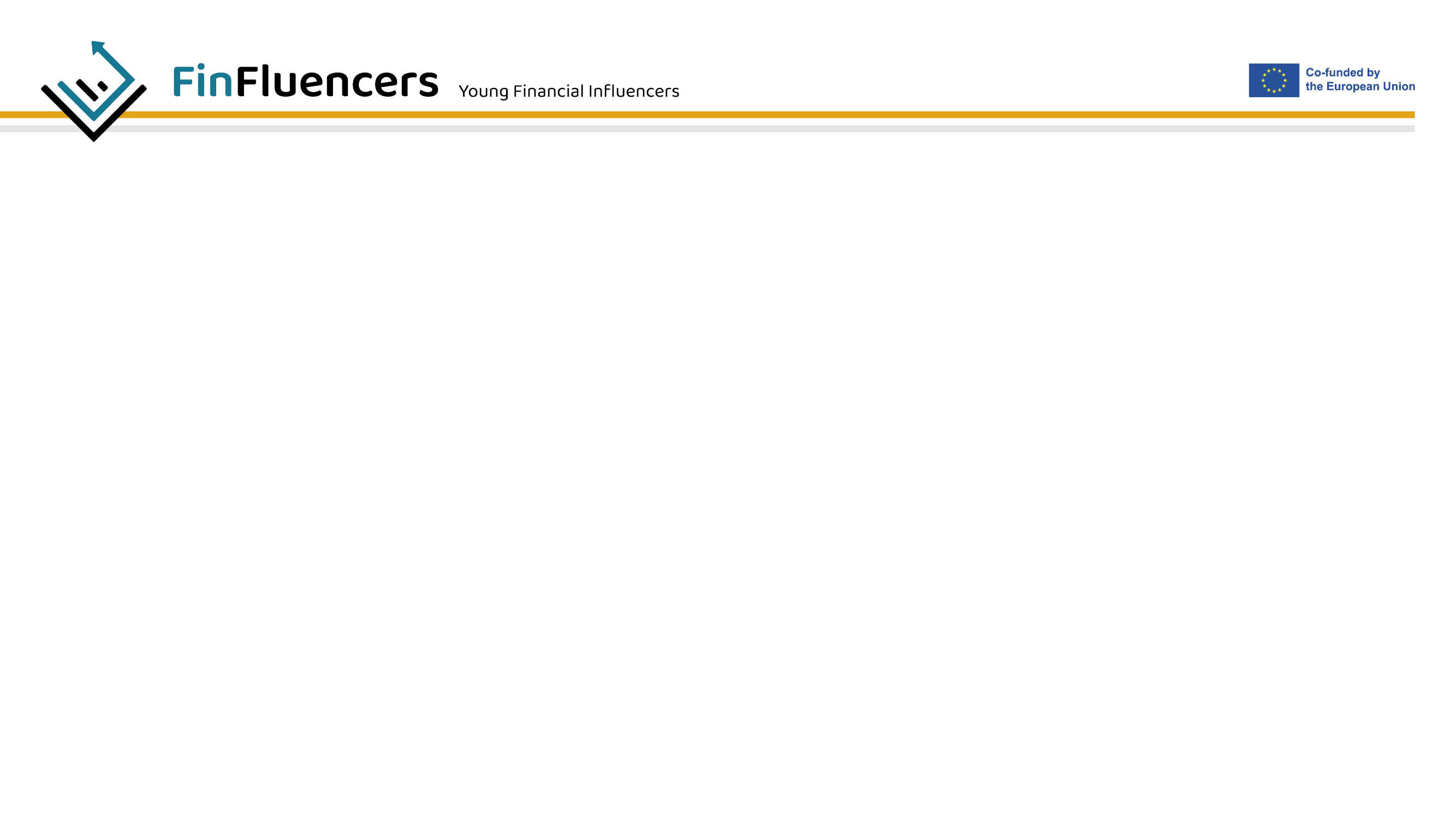 ФИНАНСОВАТА ИНДУСТРИЯ – КАКВО ПРЕДСТАВЛЯВА И КАК ФУНКЦИОНИРА?
“Финансовата индустрия обхваща широк кръг от фирми и организации, които се занимават с управлението на пари, включително банки, кредитни съюзи, застрахователни компании, инвестиционни фирми и борсови посредници. Тези компании предоставят услуги като спестовни и разплащателни сметки, заеми, ипотеки, застрахователни полици, инвестиционни съвети и търговия с ценни книжа. Целта на сектора е да помогне на хората и бизнеса да управляват ефективно финансите си, да увеличат богатството си и да планират бъдещето. Индустрията на финансовите услуги е критичен компонент от глобалната икономика и от нейното състояние зависи стабилността и доверието на финансовите пазари”.
[Speaker Notes: Насоки към фасилитатора:
Преди да дадете определението за финансова индустри (източник: Wikipedia), можете да помолите участниците (един или двама от тях) да опишат какво според тях представлява финансовата индустрия. 
Можете също така да предоставяте информация от ресурси, които са приложими във вашата държава. 


Допълнителни ресурси и материали за самоподготовка по темата:
https://www.investopedia.com/ask/answers/030315/what-financial-services-sector.asp
https://smartasset.com/financial-advisor/the-financial-services-industry-what-you-need-to-know
 https://www.rockethq.com/learn/personal-finances/financial-services]
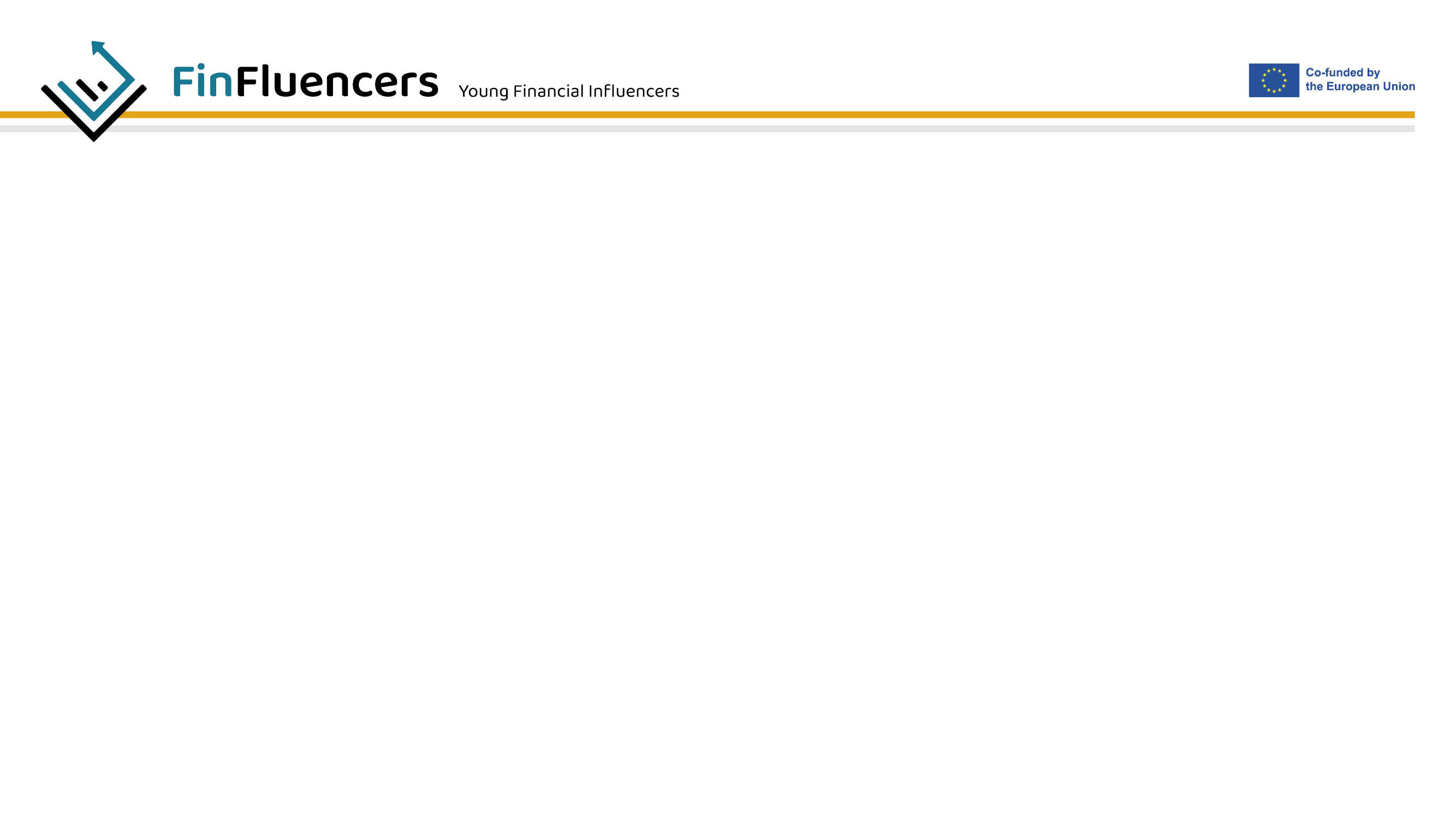 ЗАЩО Е ВАЖЕН ФИНАНСОВИЯ СЕКТОР?
Секторът на финансовите услуги е от решаващо значение за икономиката и за благосъстоянието на обществото. Ето няколко примера защо това е така:
Достъп до кредит и финансов ресурс
Управление на богатството
Икономическа стабилност
Подкрепа за иновациите
Насърчаване на предприемачеството
Повишава доверието и покупателната способност на потребителите
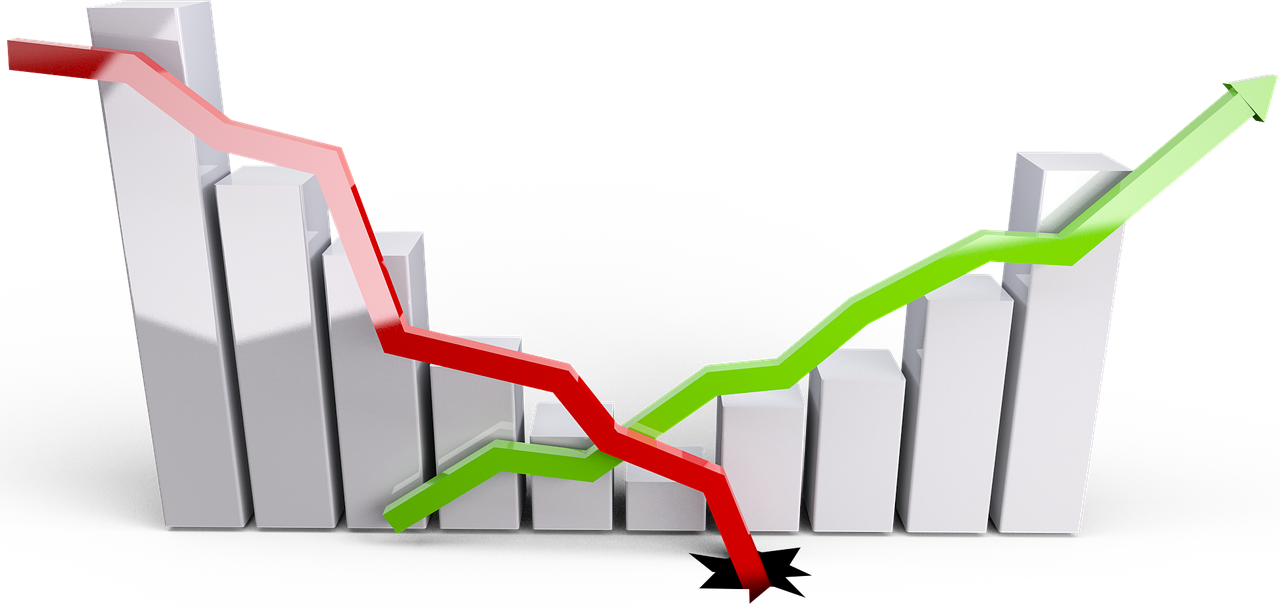 [Speaker Notes: Насоки към фасилитатора:
Отново, ако времето позволява, можете да зададете на участниците въпроса „Защо, според тях, финансовия сектор е важен?“. Можете да напишете тези твърдения на бяла дъска и да се върнете към тях по време на сесията.
Ето допълнителни обяснения за всеки от водещите твърдения в слайда:
Достъп до средства или капитал: Индустрията на финансовите услуги предоставя достъп до парични средства, което позволява на хората и бизнеса да инвестират в бъдещето си и да създават нови възможности. Това от своя страна води до икономически растеж и създаване на работни места.
Управление на богатството: Секторът на финансовите услуги предлага услуги за управление на богатството, включително инвестиционни съвети и планиране на пенсионирането, които помагат на хората и семействата да планират своето финансово бъдеще и гарантират, че тяхното богатство расте с течение на времето.
Икономическа стабилност: Стабилният и добре функциониращ финансов сектор помага да се осигури икономическа стабилност, като осигурява механизъм за управление на риска и подпомага потока от средства в цялата икономика.
Иновации: Секторът на финансовите услуги е от решаващо значение за осигуряването на подкрепа за внедряването на технологични иновации, които са от съществено значение за създаването на нови продукти и услуги, подобряването на изживяването на клиентите и повишаването на ефективността.
Подпомагане на предприемачеството: Секторът на финансовите услуги подкрепя предприемачеството, като осигурява достъп до капитал, който е от решаващо значение за стартиране и растежа на нови предприятия. Предприемачите могат да получат достъп до финансовите услуги, от които се нуждаят, за да изградят малък бизнес, или да разширят съществуващ такъв посредством излизане на нови пазари.
Осигуряване на подкрепа за правителствата с цел осигуряване на обезщетения и облекчения за най-уязвимите членове на обществото – по-силната финансова система гарантира, че уязвимата част от обществото може по-лесно и безопасно да получи държавни помощи и да имат по-добър достъп до различни социални програми. Освен това хората в по-отдалечените райони биха могли да имат по-добър достъп до финансови услуги. 

Допълнителни ресурси и материали за самоподготовка по темата:
https://www.investopedia.com/ask/answers/030315/what-financial-services-sector.asp
https://blogs.worldbank.org/voices/five-ways-universal-financial-access-can-help-people-build-better-life]
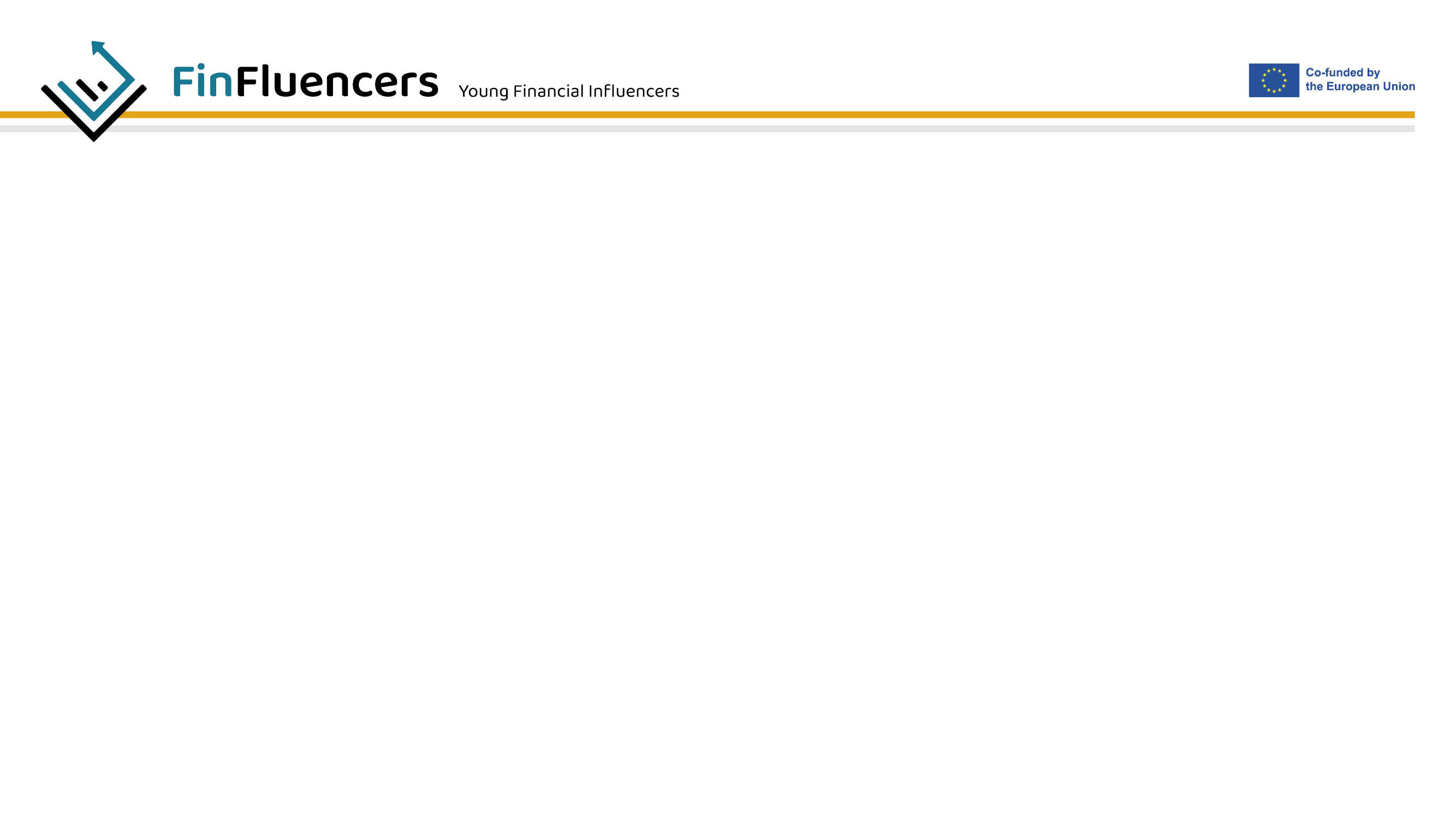 Но какво се случва, когато сектора на финансовите услуги не е добре развит? Слаба и неразвита финансова система може да повлече  икономиката към рецесия, което да доведе до:
Свиване на кредитирането от страна на финансовите институции.
Спад на икономическата активност и оттам нарастване на безработицата.
Безразборно кредитиране (поради липса на регулации), което може да доведе до инфлация.
Недостиг на чуждестранна валута, увеличени разходи, намаление на богатството.
Застрашени държавни финанси.
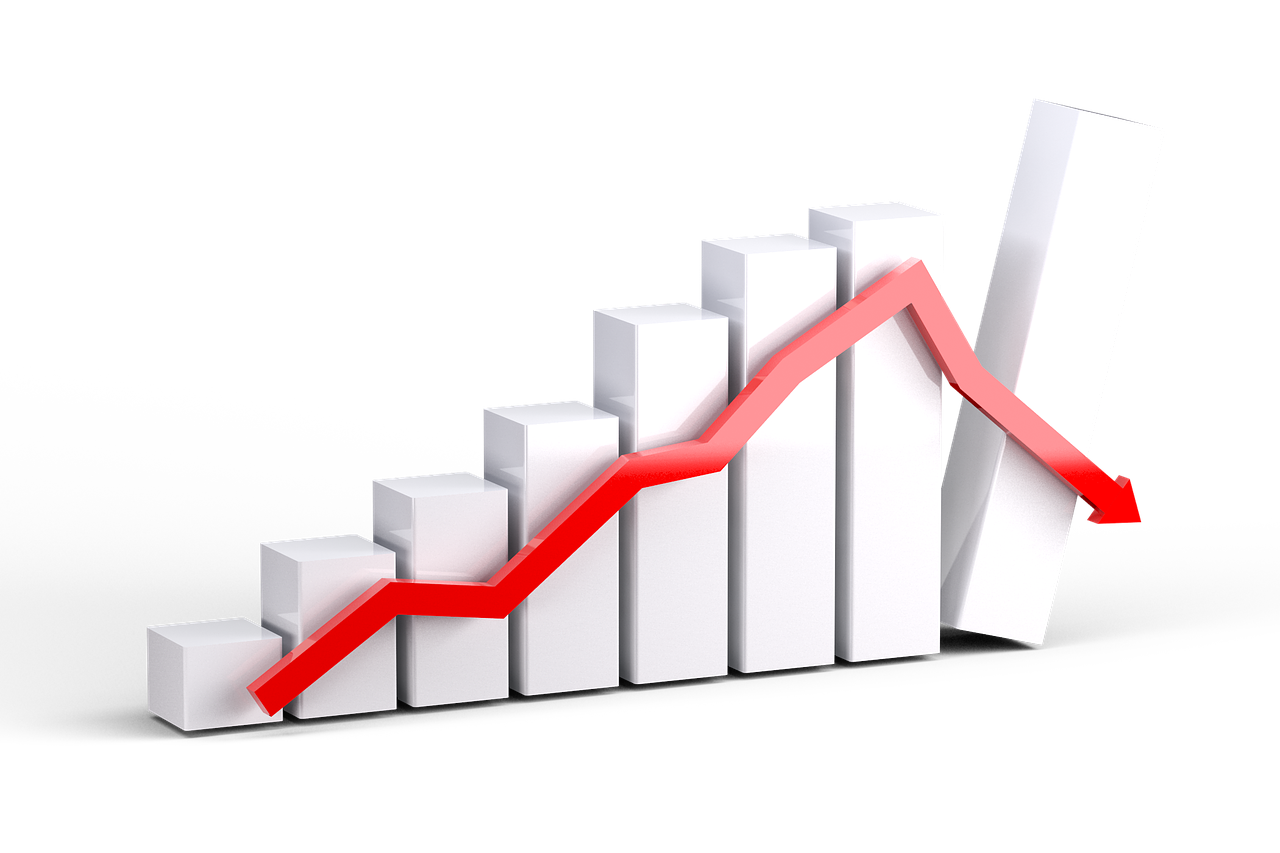 [Speaker Notes: Насоки към фасилитатора:
Допълнителна информация, която да използвате, когато обяснявате всяка от опорните точки в слайда. 
Икономически спад и безработица: Спадът в сектора на финансовите услуги може също да доведе до загуба на доверие в сектора и икономиката като цяло, което може да доведе до намалени инвестиции и разходи.
Намаляването на търсенето на финансови услуги може да доведе до загуба на работа за работещите в индустрията, което води до увеличаване на безработицата.
Затруднен достъп до финансови услуги: Кризата във финансовия сектор може да ограничи достъпа до финансови услуги, като спестовни и разплащателни сметки, кредитни карти и застраховки, както за физически лица, така и за фирми.
Застрашени държавни финанси: Спадът в сектора на финансовите услуги може да доведе до намаляване на данъчните приходи, което може да има значително въздействие върху публичните финанси и способността за финансиране на важни обществени услуги и инфраструктурни проекти.

Може да добавите свои собствени негативни последици, базирани на вашия опит и знания. В допълнение на това, може да дадете реални примери за последствия от краха на финансовата система (например финансовия колапс в България в края на 90-те години, финансовата криза в Гърция през 2009 г., хиперинвлацията в Зимбабве и т.н.). Например хиперинфлационната криза в Зимбабве служи като отрицателен пример за опустошителното въздействие, което неконтролираната инфлация и икономическата нестабилност могат да имат върху една държава и нейния народ.

Допълнителни ресурси и материали за самоподготовка по темата:
https://www.oecd-ilibrary.org/the-financial-sector-s-contribution-to-pro-poor-growth_5l4tf06lmnxs.pdf?itemId=%2Fcontent%2Fcomponent%2F9789264024786-11-en&mimeType=pdf
https://en.wikipedia.org/wiki/Greek_government-debt_crisis
https://link.springer.com/chapter/10.1007/978-1-4615-0343-9_9
https://en.wikipedia.org/wiki/Hyperinflation_in_Zimbabwe]
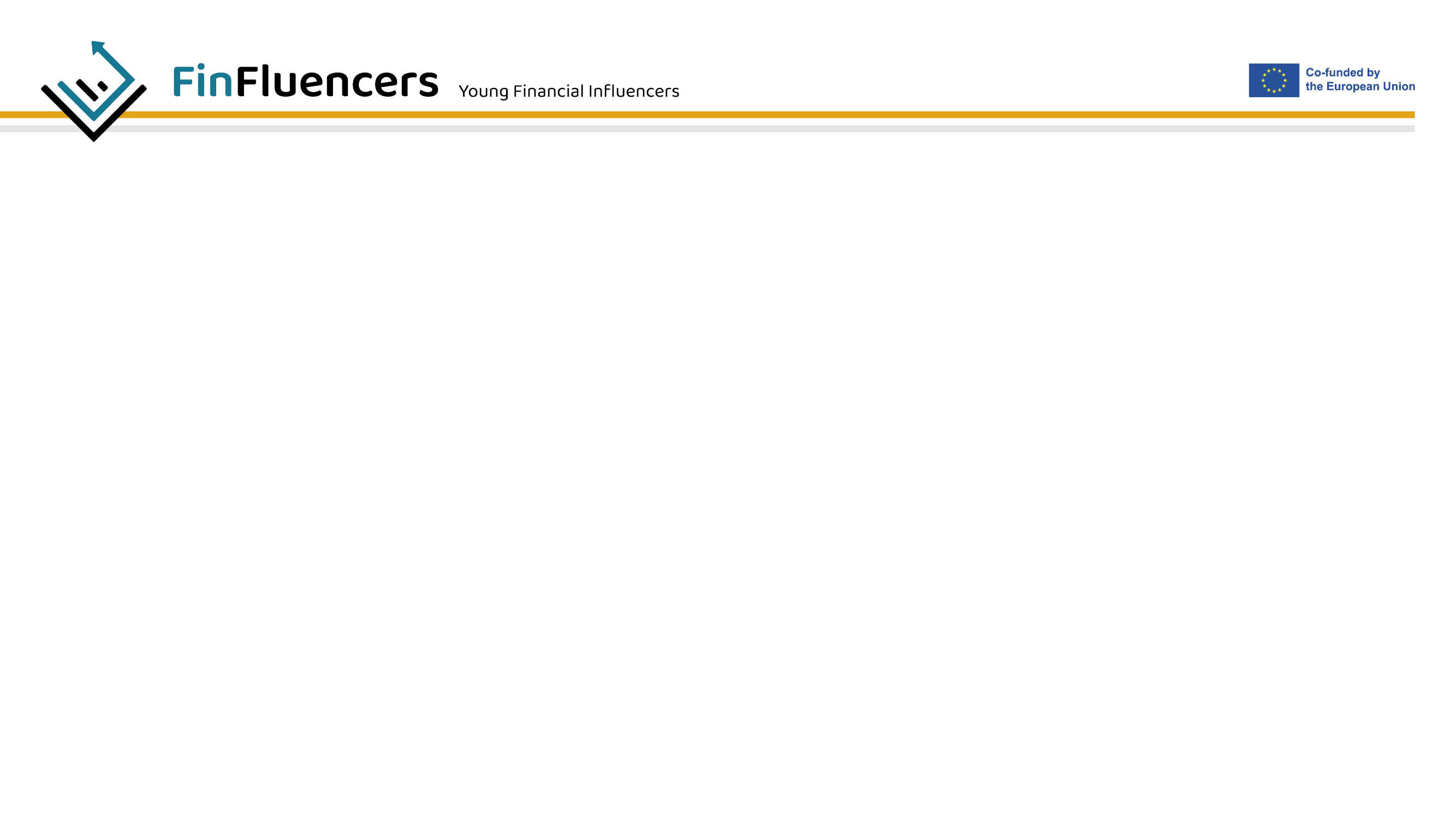 Какво са инфлация и рецесия?
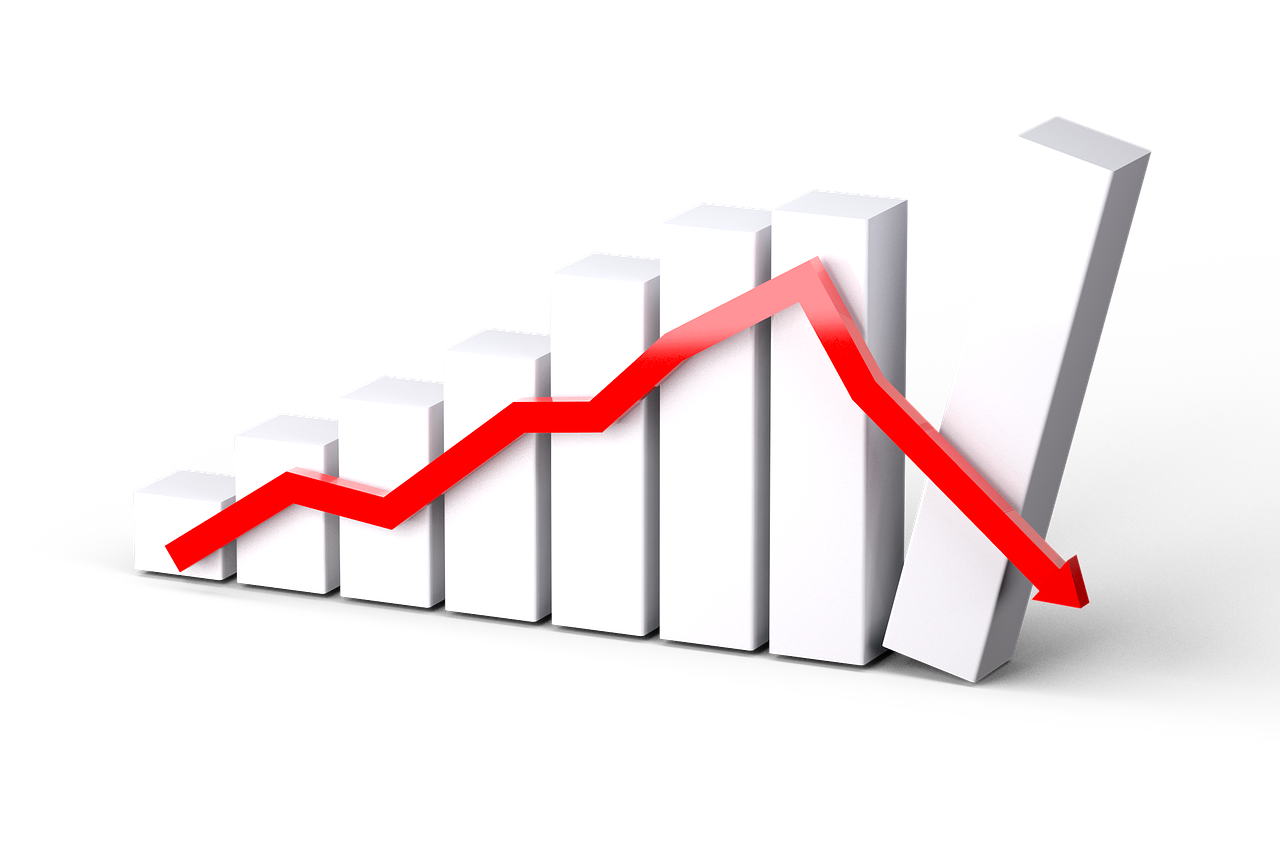 [Speaker Notes: Насоки към фасилитатора:
Това не е задължителен слайд, но е много важен, тъй като тези два термина заемат голяма част от медийното пространство напоследък и младите хора трябва да ги знаят, за да могат да разберат и необходимостта от стабилна и добре функционираща финансова система. Инфлацията и рецесията са важни термини, които използваме все по-често, когато говорим за икономика. Как секторът на финансовите услуги влияе върху тези икономически явления? Също така е важно да знаете, че инфлацията и рецесията не са задължително лоши понятия, свързани с „края на света“. Въпреки че има много дефиниции на двата термина, които са достъпни онлайн, фасилитаторът трябва да се стреми да ги обясни по много прост, но ангажиращ начин за младите хора. Можете да използвате следните примери?

Инфлацията и рецесията са много различни, но тясно свързани икономически явления.

Определение за рецесия:
“Рецесията, като термин в икономика, обикновено се свързва със спад в реалния брутен вътрешен продукт на дадена страна, или негативен икономически растеж. Според една от най-разпространените тези – рецесия настъпва, когато реалният икономически растеж е отрицателен за период по-дълъг от две последователни тримесечия.”.
Просто обяснение: Рецесията е период от време, когато икономиката се забавя. Мислете за икономиката като за голяма машина, която прави нещата, от които се нуждаем, и работните места, които имаме. По време на рецесия машината започва да се забавя и да прави по-малко неща, което означава, че хората могат да загубят работата си или да имат проблеми с намирането на работа. Когато хората имат по-малко пари за харчене, те започват да купуват по-малко неща, което означава, че предприятията правят по-малко пари и може да се наложи да съкратят работници или да затворят. Това може да създаде порочен кръг, при който по-малко работни места водят до по-малко разходи, което води до повече загуба на работни места.

Няма само негативна страна: Рецесията обикновено се счита за отрицателно икономическо събитие, но някои икономисти виждат някои положителни ефекти в рецесията, тъй като подобни икономически спадове биха могли да осигурят необходимото нулиране за пазарите, които понякога излизат извън контрол (т.е. пазарни балони и т.н.). Такива трудни икономически времена правят предприятията по-устойчиви, т.е. те стават по-продуктивни, ефективни, намалявайки инфлацията и създавайки възможности за появата на нови индустрии. Освен това по-високите лихвени проценти, които често съвпадат с ранните етапи на рецесията, предоставят предимство на хората със спестявания, докато по-ниските лихвени проценти след излизане от рецесия могат да бъдат от полза за купувачите на жилища.

Определение за инфлация: 
Инфлацията е покачване на цените, което може да доведе до спад на покупателната способност с течение на времето. (Източник: Investopedia)

Просто обяснение: Инфлацията е като балон пълен с въздух, който става все по-голям и по-голям. Точно както един балон става по-голям, когато духате повече въздух в него, цените също се покачват, когато има повече пари в икономиката. Това означава, че нещата, които искате да купите, като телефони или дрехи, ще струват повече пари. Инфлацията може да е нещо добро, ако не е твърде висока, защото може да помогне на икономиката да расте, но ако е твърде висока, може да направи нещата по-скъпи за семействата и бизнеса.

Няма само негативна страна: Инфлацията не непременно лоша, ако се контролира правилно и не е много висока. Доказано е, че инфлацията насърчава харченето на пари и инвестициите, като същевременно намаля дълговете. Но тези предимства важат само за умерени проценти на инфлация. 


Допълнителни ресурси и материали за самоподготовка по темата:
Има много информация онлайн, ето само няколко примера, които можете да използвате:
https://www.investopedia.com/terms/i/inflation.asp
https://www.investopedia.com/terms/r/recession.asp
https://en.wikipedia.org/wiki/Recession
https://dailycoin.com/recession-for-dummies-what-it-means-and-how-it-affects-the-crypto-market/]
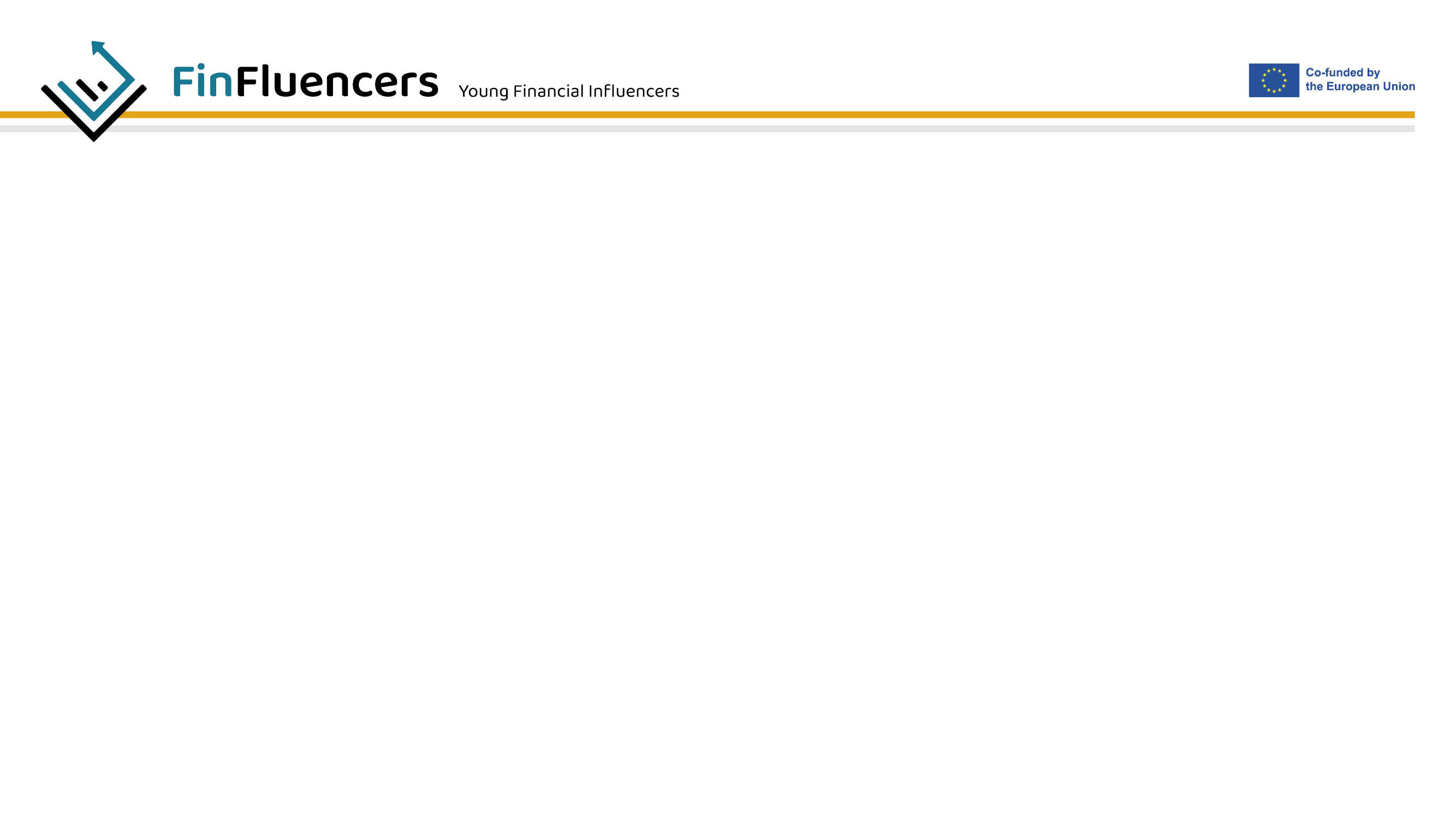 Основните институции на пазара на финансови услуги и продукти:
Финансовата индустрия се състои от различни участници, включително:
Банкови институции (търговски и инвестиционни банки)
Инвестиционни и финансови компании (брокери, фондове, финансови сътрудници, консултанти и др.). 
Данъчни и счетоводни консултанти
Компании предлагащи кредитни и дебитни карти (напр. Visa, MasterCard, и др.).
Застрахователни компании, брокери и агенти. 
Разплащателни и финтех компании, като PaylPal, Giropay, Sofort, Paysera, Klarna и др.
Регулатори –международни и държавни институции, които регулират финансовата индустрия.
[Speaker Notes: Насоки към фасилитатора:
Информацията на този слайд е структурирана и лесна за представяне, но ето малко повече информация, която може да използвате за всяка от опорните точки. Уверете се, че давате примери, които са лесни за разбиране от участниците (т.е. имена на институции, с които  те са запознати! Например, в България популярните компании за онлайн плащания са Paysera, Revolut и т.н. Те се различават в различните държави, например за Германия (Giropay), за Холандия (iDeal), SEPA Direct debit и др. 

Банките са сред най-големите и важни участници в сектора на финансовите услуги в ЕС. Те предоставят широка гама от услуги, включително депозитни сметки, заеми, ипотеки и услуги за управление на финансови активи. Някои от най-големите и известни банки в ЕС включват Deutsche Bank, BNP Paribas, HSBC, Santander и др.
Застрахователните компании управляват и предлагат разнообразие от застрахователни продукти, включително животозастраховане, здравно осигуряване и имуществено застраховане. Някои от най-големите застрахователни компании в ЕС включват Allianz, Axa и Generali и др.
Инвестиционните фирми и брокери предоставят финансови съвети и управляват инвестиции на физически лица, предприятия и институции. Те включват борсови посредници, компании за взаимни фондове и хедж фондове. Някои от най-големите инвестиционни фирми в ЕС включват BlackRock, JP Morgan, Amundi, Goldman Sachs и UBS.
Компаниите за кредитни карти улесняват плащанията за стоки или услуги, доставени от търговец, на кредит, на притежателя на картата, издадена от такава компания. Някои от най-големите компании за кредитни карти в ЕС включват Visa, Mastercard и American Express.
Компаниите за обработка на плащания улесняват трансфера на средства между хората в цифровата икономика. Те често се наричат финтех компании. Някои от най-големите компании за обработка на плащания в ЕС включват PayPal, Adyen, Revolut и Klarna.
Регулаторите и централните банки играят критична роля в индустрията на финансовите услуги, като 1) наблюдават индустрията и гарантират, че тя работи в справедлива, прозрачна среда (напр. Европейски банков орган (EBA) и Европейски орган за ценни книжа и пазари (ESMA)), и 2) определяне на парични политики и осигуряване на ликвидност на банковата система (напр. Европейската централна банка).

Допълнителни ресурси и материали за самоподготовка по темата:
https://www.investopedia.com/ask/answers/030315/what-financial-services-sector.asp
https://finxp.com/insights/10-top-payments-methods-in-europe-for-2022/
https://commission.europa.eu/strategy-and-policy/policies/banking-and-financial-services_en
https://www.statista.com/topics/3426/banking-sector-in-europe/]
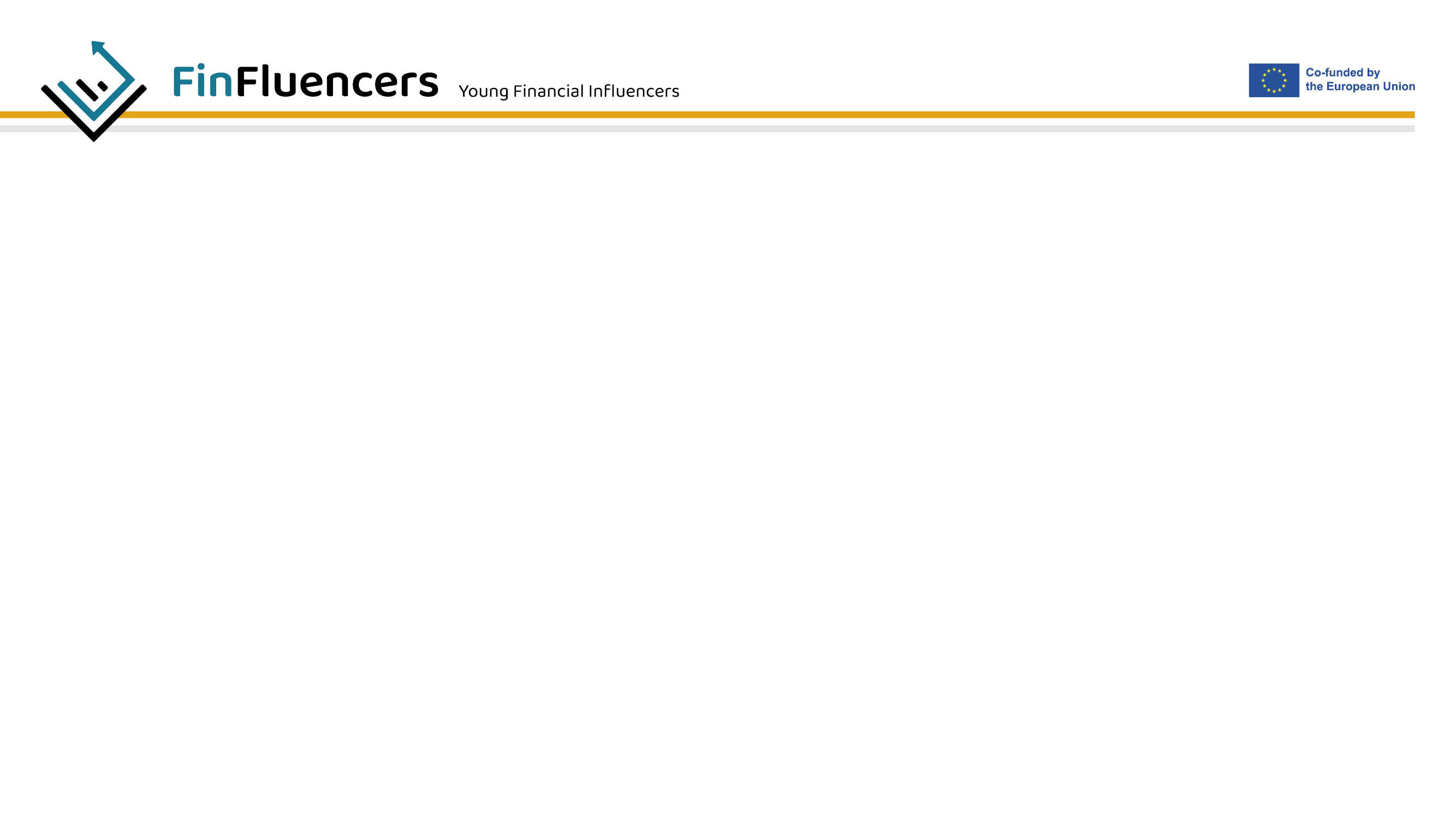 Урок 2: 
Използване на финансови услуги и продукти
“Човек, който плаща сметките си навреме, скоро бива забравен.”
Оскар Уайлд
[Speaker Notes: Насоки към фасилитатора:
Може да промените цитата с по-подходящ на база на вашата експериза и опит. 
"Човек, който плаща сметките си навреме, скоро се забравя." Оскар Уайлд. Известният ирландски поет отбелязва, че като плащате сметките си навреме, по същество ще бъдете „забравени“ от кредиторите си, което всъщност е нещо добро! Ако ви помнят, това вероятно означава, че им дължите пари.]
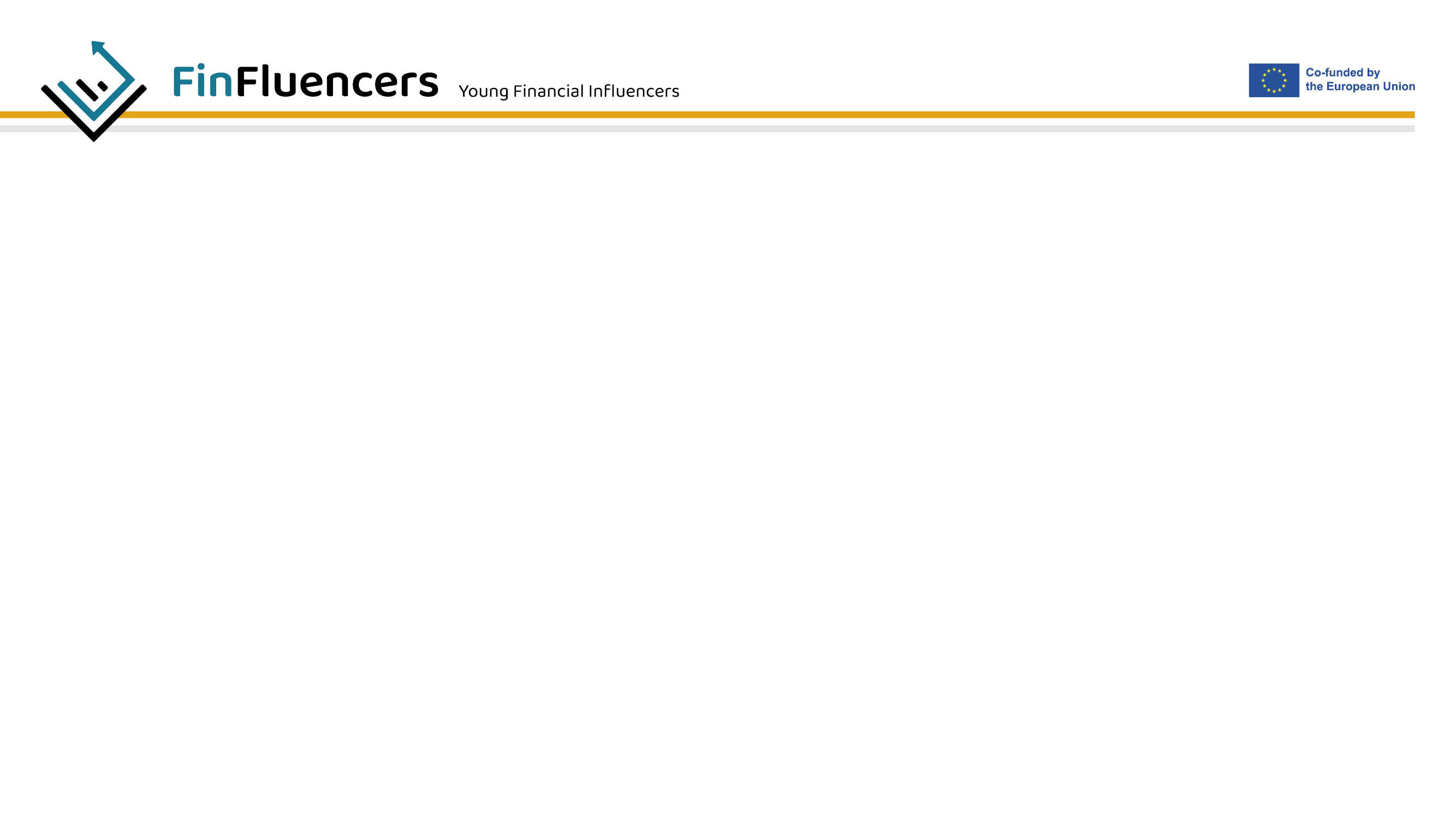 ОСНОВНИ УСЛУГИ, ПРЕДЛАГАНИ ОТ ФИНАНСОВАТА ИНДУСТРИЯ
Банкови услуги - потребителско, търговско и инвестиционно банкиране, включително дебитни и разплащателни сметки, депозити, заеми, ипотеки и др.
Застрахователни услуги (напр. застраховка живот, здраве, имущество и др.).
Инвестиционни услуги (в т.ч. финансови съвети и управление на инвестиции на физически лица, предприятия и институции).
Разплащателни услуги (в т.ч. картови транзакции, онлайн и мобилни плащания, плащания от типа peer-to-peer, електронни портфейли, банкови преводи и др.).
Потребителски финанси (напр. потребителски кредити, кредитни карти, лизингови схеми за автомобили и др.).
Данъчни и счетоводни услуги (напр. Подготовка на данъчни декларации, редовни счетоводни услуги, предоставяни на хора и фирми). 
Консултантски услуги (финансово планиране, инвестиции, счетоводни услуги и др.).
[Speaker Notes: Насоки към фасилитатора:
Нека навлезем в подробности относно най-популярните финансови услуги и да предоставим някои примери за основните финансови услуги, т.е. банкиране, ипотеки, кредитни карти, разплащания, изготвяне на данъци, счетоводство и инвестиции. Можете да отделите повече време върху този слайд и да започнете дискусия с участниците.
По-долу има повече информация за всеки от предоставените примери:

Банковите услуги се отнасят до широк набор от финансови услуги, предлагани от банките на физически лица, фирми и организации за постигане на техните финансови цели. Тези услуги включват дебитни сметки, спестявания, заеми, кредитни карти, онлайн банкиране, инвестиционни съвети, обмяна на валута и др.
Застрахователни услуги, които се предлагат от редица застрахователни компании, като застраховка живот, здравна застраховка, застраховка имущество и злополука. Клиентите могат да избират от широка гама застрахователни продукти, включително традиционни полици, както и по-нови, по-иновативни застрахователни продукти, като микрозастраховане, индексно застраховане и др. 
Инвестиционните услуги са по-модерни и специфични видове финансови услуги и се предлагат от различни инвестиционни компании, които предоставят финансови съвети и управляват инвестиции за физически лица, предприятия и институции. Те предлагат набор от услуги, включително борсово посредничество, управление на взаимни фондове и управление на хедж фондове. 
Финансови консултантски услуги (т.е. услуги, които предоставят персонализирани финансови съвети и насоки на лица и фирми, включително управление на богатството, финансово планиране и бюджетиране).
Платежни услуги – предлага се от доставчик на платежни услуги (PSP), който помага и улеснява търговците да приемат цифрови плащания. Примерите за PSP включват услуги като Amazon Pay, PayPal, Stripe и Square. PSP са известни също като компании за обработка на плащания на трети страни или доставчици на търговски услуги. Всъщност тези доставчици на плащания гарантират, че транзакциите ви се извършват сигурно и ефективно. 
Услугите за потребителско финансиране предоставят заеми и опции за финансиране на потребителите, включително лични заеми, заеми за автомобили и студентски заеми. Те могат да включват така наречените доставчици на бързи заеми или доставчици на краткосрочни заеми, които предлагат т.н. «бързи кредити», обикновено на лица с лоша кредитна история, които може да не отговарят на условията за заеми от традиционните банки. Въпреки че могат да бъдат добър вариант, когато са необходими пари за спешни случаи (т.е. медицински разходи), като всички финансови продукти, този тип заеми също имат недостатъци. Някои заемодатели начисляват високи лихвени проценти и такси, а заемите обикновено се изплащат изцяло, с лихви и такси, на следващия ден на плащане на кредитополучателя. Обърнете внимание на тези видове услуги, тъй като младите хора трябва да избягват тези услуги, тъй като може да се изкушат да получат бързи пари за необмислени разходи и покупки. 

Допълнителни ресурси и материали за самоподготовка по темата:
https://www.investopedia.com/ask/answers/030315/what-financial-services-sector.asp
https://finxp.com/insights/10-top-payments-methods-in-europe-for-2022/
https://commission.europa.eu/strategy-and-policy/policies/banking-and-financial-services_en
https://www.statista.com/topics/3426/banking-sector-in-europe/
https://www.bankrate.com/loans/personal-loans/pros-cons-of-personal-loans/#pros-cons
https://youth.europa.eu/get-involved/your-rights-and-inclusion/will-you-become-financial-master_en]
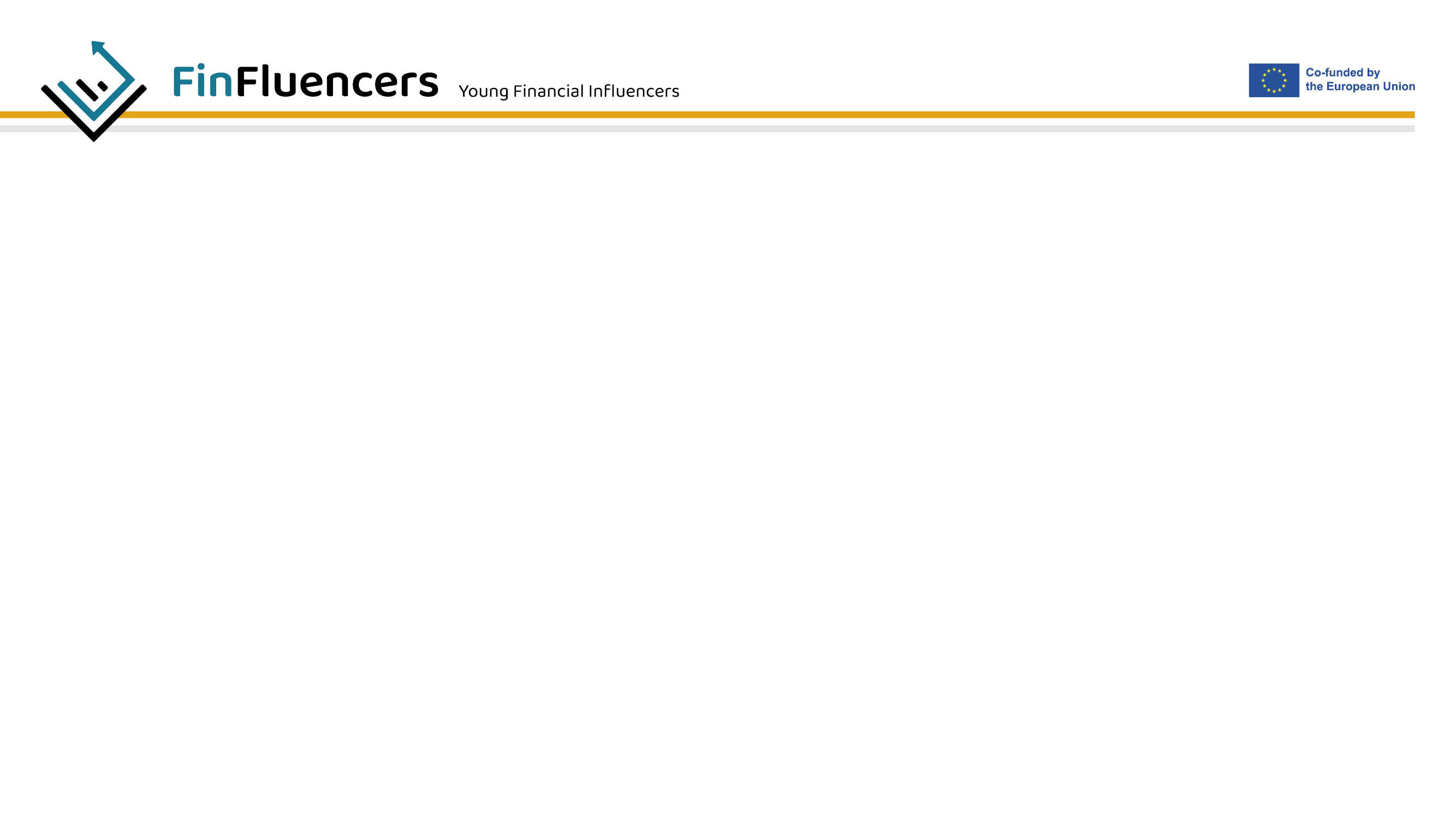 ФИНАНСОВИ УСЛУГИ
Има различни начини за категоризиране на финансовите услуги. Ето един от най-често срещаните:
Лични финансови услуги: Тези услуги са предназначени да помогнат на хората да управляват личните си финанси, като спестовни и разплащателни сметки, ипотеки и лични заеми.
Потребителски финансови услуги: Тези услуги са насочени към задоволяване на ежедневните финансови нужди на потребителите, като например кредитни карти и други форми на заемане на средства.
Корпоративни финансови услуги: Тези услуги са предназначени за фирми и корпорации и включват инвестиционно банкиране, корпоративно кредитиране и други финансови услуги, съобразени с нуждите на по-големите компании и организации.
[Speaker Notes: Насоки към фасилитатора:
Това е незадължителен слайд, тъй като предоставената информация е ясна и лесна за разбиране. 
Може да използвате тази информация и да я представите в някои от предишните слайдове. Може, също така, да изследвате различни подходи за разграничаване на различните финансови услуги.]
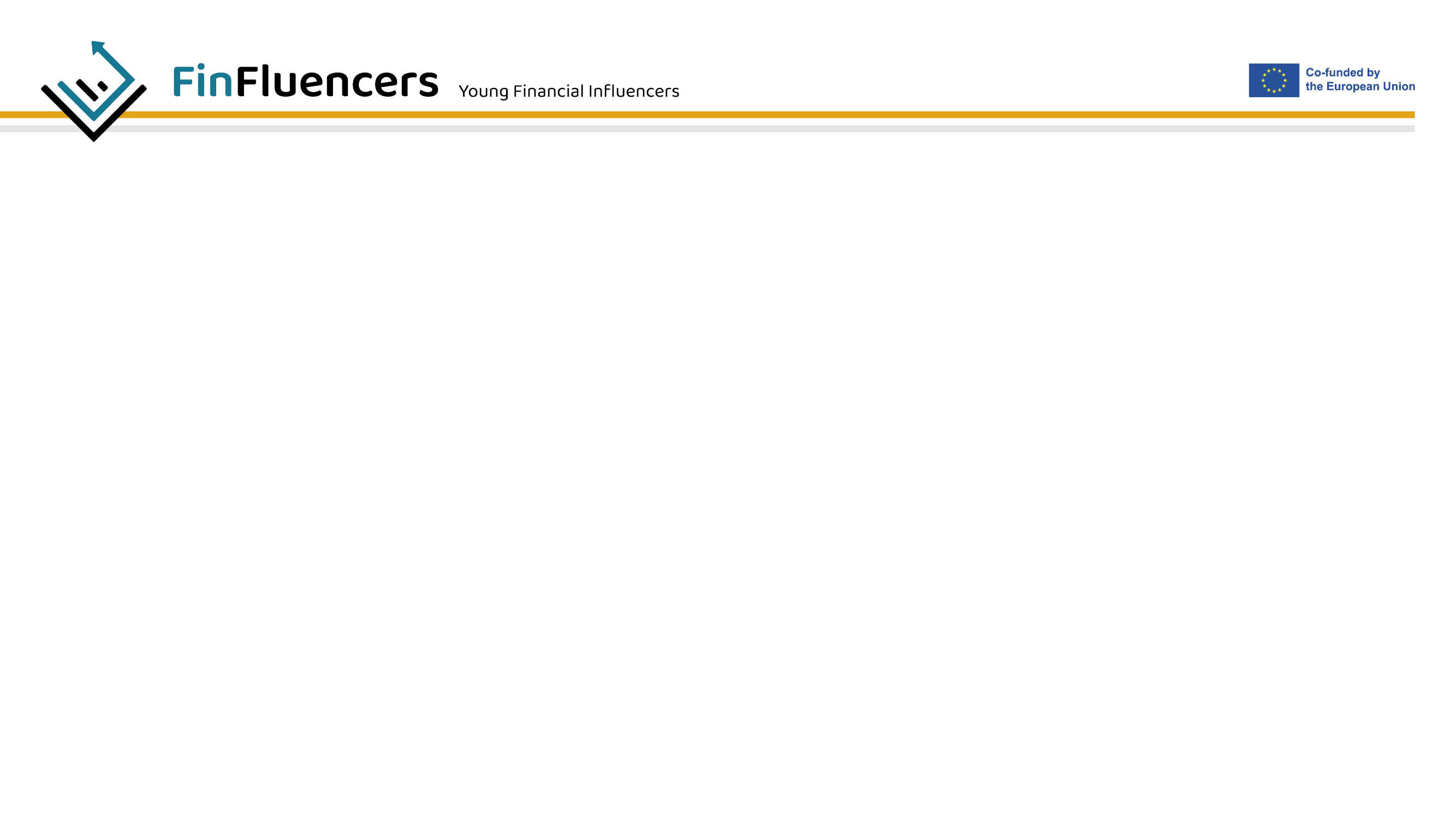 Каква е разликата между финансова услуга и финансов продукт?
Финансовите услуги и финансовите продукти са свързани, но различни понятия.
Финансовите услуги се отнасят до дейностите и процесите, които помагат на хората и организациите да управляват своите пари.
Финансовите продукти, от друга страна, се отнасят до конкретни продукти или инвестиции, които лица или организации могат да закупят, за да постигнат своите финансови цели.
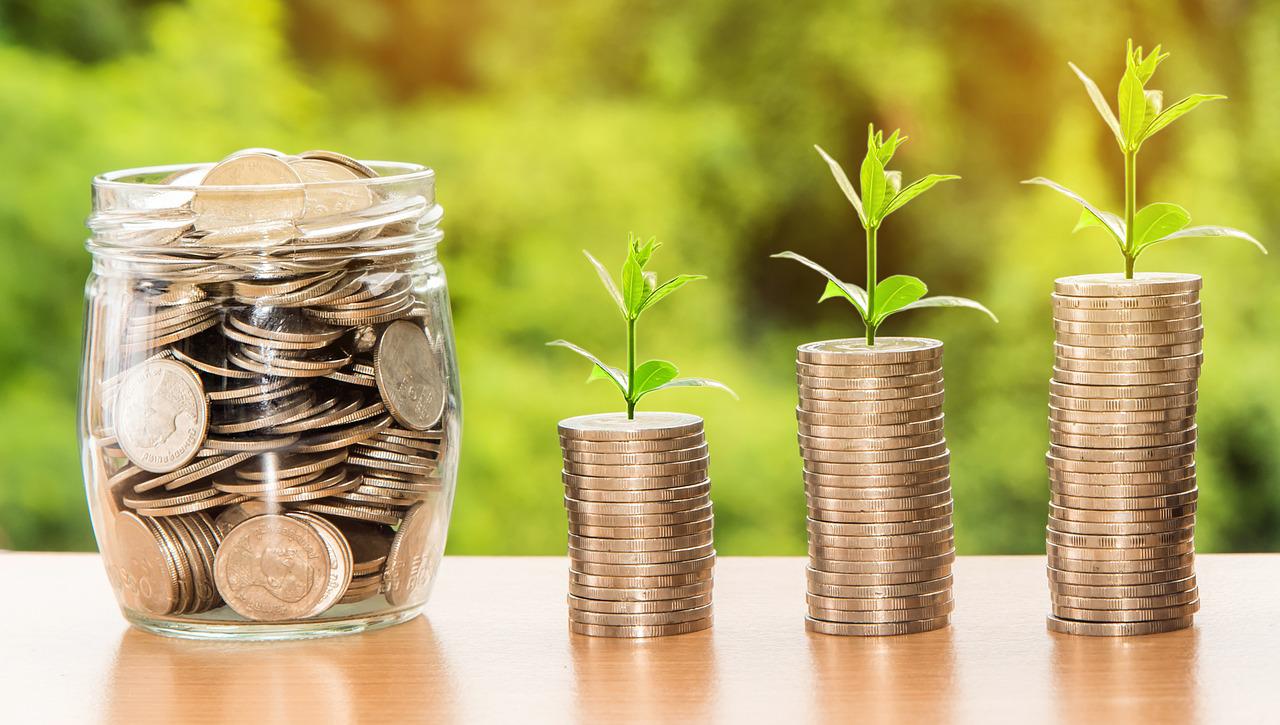 [Speaker Notes: Насоки към фасилитатора:
Този слайд обяснява разликата между финансов продукт и финансова услуга. По-долу има повече информация, която фасилитаторът може да използва, за да опише разликата и защо е важно да се прави разлика между двете. 

Финансовите услуги са услугите, предоставяни от финансови институции, докато финансовите продукти са специфични инвестиции или продукти, които лица или организации могат да закупят, за да постигнат своите финансови цели. 
Финансовите услуги се отнасят до дейностите и процесите, които помагат на лица и организации да управляват своите пари, включително дейности като банкиране, управление на инвестиции, застраховане и счетоводство. Финансовите услуги могат да се предоставят от различни видове финансови институции, като банки, инвестиционни фирми, застрахователни компании и счетоводни фирми.
Финансовите продукти, от друга страна, се отнасят до конкретни продукти или инвестиции, които физически лица или организации могат да закупят, за да постигнат своите финансови цели, като спестовни сметки, акции, облигации, застрахователни полици и взаимни фондове. Тези финансови продукти често се предлагат от компании за финансови услуги.]
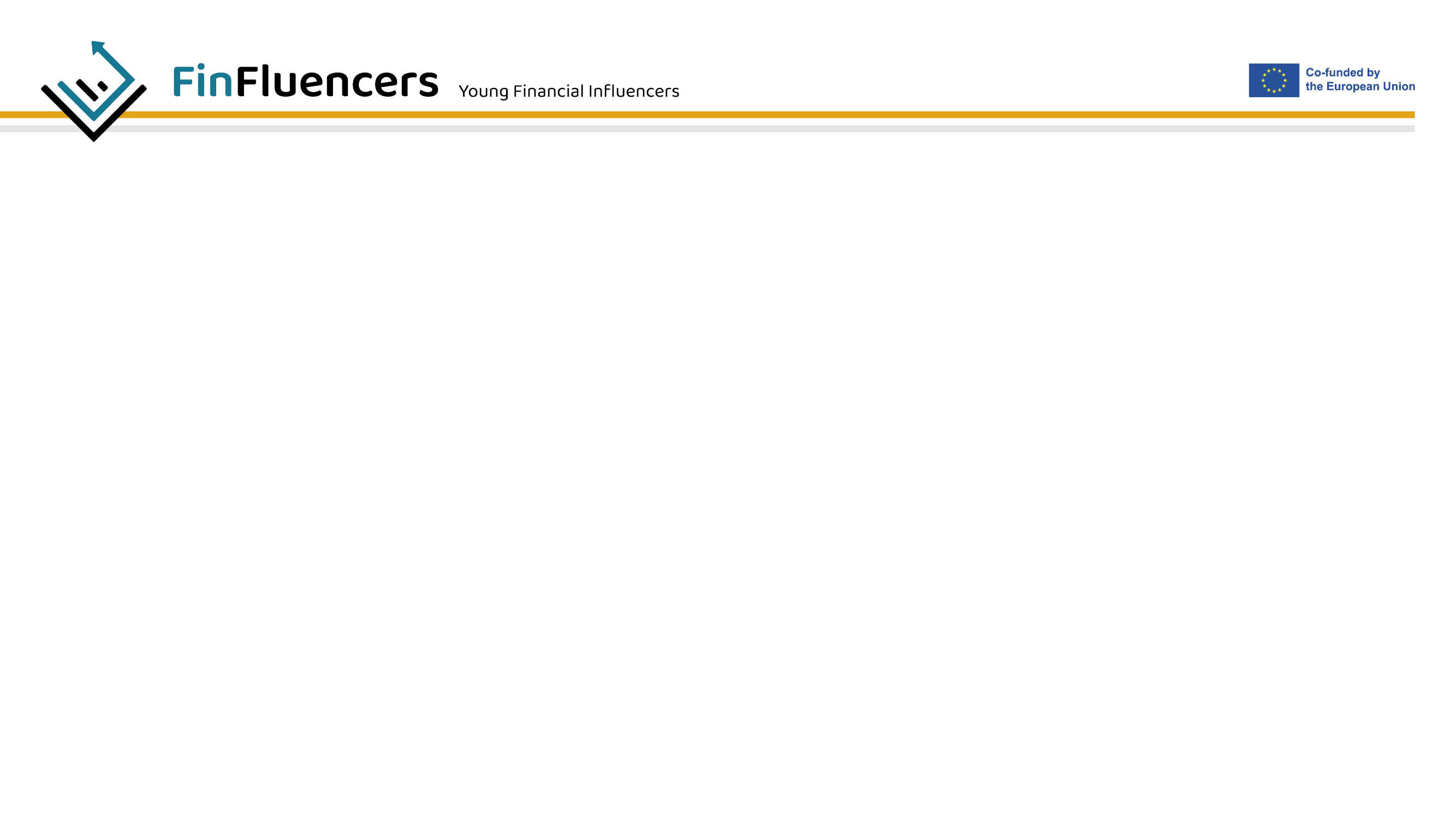 Основни рискове, когато използвате финансови услуги
Измами и изнудване
Киберсигурност и поверителност на данните
Променящи се лихвени проценти и разходи по банкови продукти
Оперативен риск
Пазарни рискове
Ликвидни рискове
Други, например политически, регулаторни, правни и др.
[Speaker Notes: Насоки към фасилитатора:
Когато се подготвяте за този слайд, моля, внимавайте да е подходящ за аудиторията – млади хора. Затова е добре да се изберат най-подходящите финансови услуги за младите хора (напр. спестяване и кредитиране, получаване/извършване на плащания, заеми, парични транзакции и т.н. .а не по-сложни услуги или продукти). Този слайд предоставя информация за различните рискове, които са свързани с използването на финансови услуги:
Измамите и изнудването са най-често срещания риск при използване на финансови услуги, тъй като има много хора и организации, които имат за цел да измамят хора с цел набавянето на финансови облаги. Този риск се отнася за почти всички видове финансови услуги. 
Рисковете свързани с киберсигурността стават все по-големи, тъй като повечето финансови услуги се преместват онлайн. Това създава по-голям риск от кибератаки, които могат да компрометират чувствителна лична и финансова информация.
Поверителността на данните е чувствителна и важна тема, тъй като обикновено при потребяването на финансови услуги се събира и съхранява голямо количество лична и финансова информация, която може да бъде изложена на риск от загуба, кражба или злоупотреба.
Рисковете свързани с променящите се лихвени проценти може да възникне при спестовни сметки и облигации, когато променящите се лихвените проценти могат да повлияят на стойността на съответния финансов продукт. Освен това лихвените рискове са свързани с ипотеки, които могат да бъдат повлияни от промени в цялостния икономически климат, водещи до промяна на основния лихвен процент, който се използва при калкулацията на лихвените проценти по ипотечните продукти. 
Рисковете свързани със съвместимост са особено приложими при използването на алтернативни методи на плащане, които може да не се приемат от всички търговци. Също така могат да възникнат технически проблеми с определени алтернативни платформи за плащане, които могат да повлияят на способността за извършване на плащане. Това също се нарича оперативен риск. 
Политическите и други видове рискове са свързани и повлияни от политически събития и несигурност в регулаторната и правна среда в определена държава или финансова зона (напр. Еврозоната).]
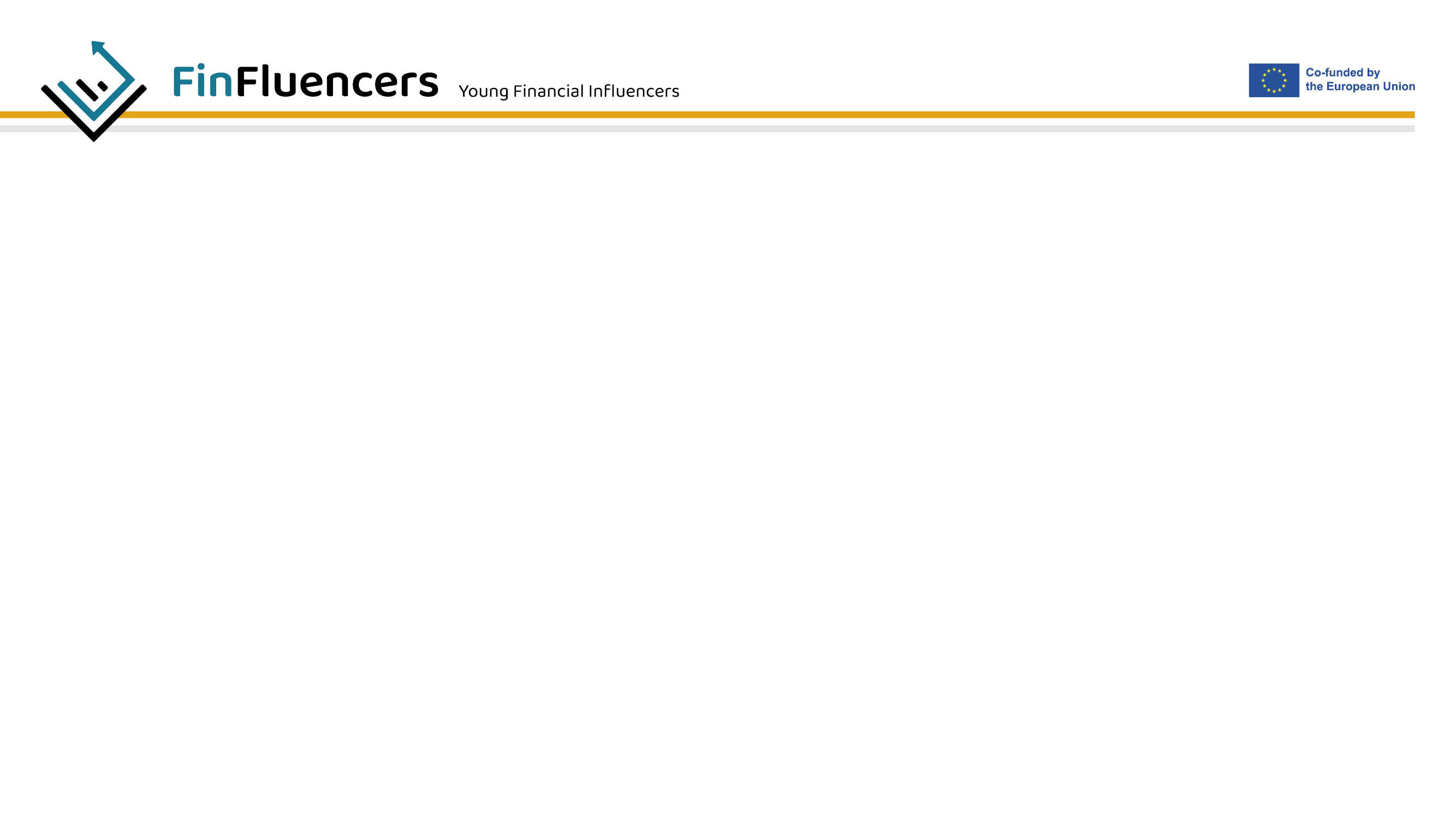 Предимства от използването на финансови услуги
Удобен достъп до различни финансови услуги и продукти, които са достъпни денонощно и са персонализирани спрямо нуждите на всеки потребител.
Подобрено финансово управление за физически лица и фирми, което им помага да управляват по-добре финансите си, да имат достъп до средства си по всяко време и да вземат по-информирани решения.
Достъп до финансиране - предоставяне на физически лица и предприятия (т.е. стартиращи фирми, малки предприятия, самостоятелно заети лица) на достъп до кредит, което им позволява да финансират покупки или инвестиции, които иначе не биха били възможни.
Достъп до експертиза – подобрен достъп до професионална експертиза и съвети, които могат да помогнат за по-доброто управление на личните и корпоративните финанси за постигане на финансовите цели. 
Улесняване на търговията чрез насърчаване на електронната търговия и улесняване на разплащанията между фирми и . 
Улесняване на достъпа на младежите до образование чрез предоставяне на гъвкави планове за кредитиране, студентски заеми, управление на финансите и т.н.
[Speaker Notes: Допълнителни ресурси и материали за самоподготовка по темата:
https://mastercardfdn.org/wp-content/uploads/2018/06/Youth-Financial-Services-Accessible.pdf
https://www.investopedia.com/ask/answers/030315/what-financial-services-sector.asp
https://www.cgap.org/sites/default/files/publications/2019_06_30_WorkingPaper_Youth_Education_Employment.pdf]
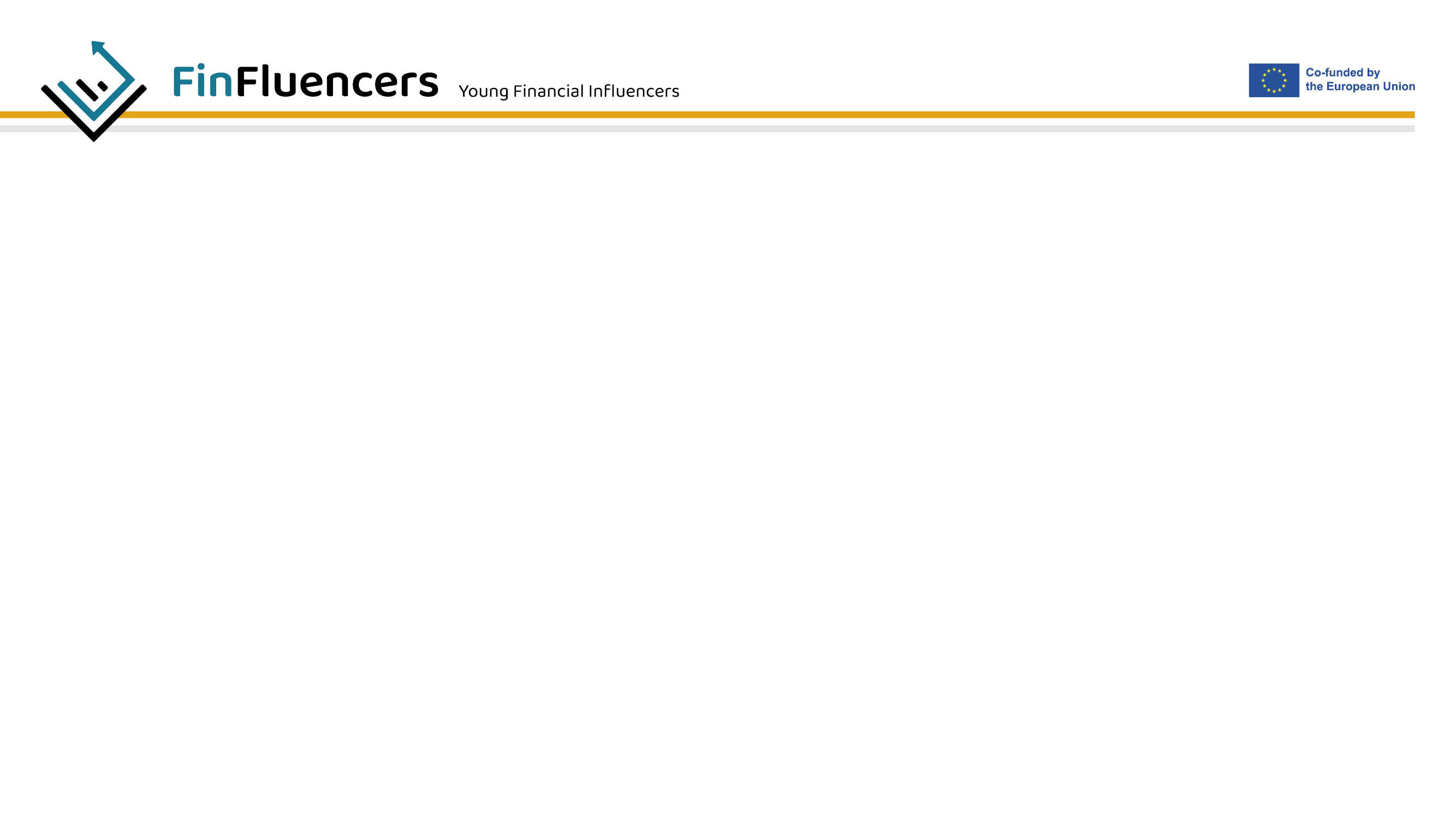 Съвети, когато използвате финансови услуги
Бъдете внимателни с нежеланите имейли, телефонни обаждания или писма, изискващи лична или финансова информация.
Винаги четете договорите, които подписвате с финансовите институции и следете за скрити такси. 
Внимавайте с кредитни продукти с висока лихва, като кредитни карти, потребителски заеми, бързи кредити и др. 
Обърнете внимание на вашата сигурност онлайн и пазете личните си данни. 
Консултирайте се с опитен финансов консултант, преди да вземете решение да използвате конкретна финансова услуга или продукт, особено тези, които са свързани с поемането на дългосрочен дълг. 
Уверете се, че разбирате свързаните с това рискове, преди да инвестирате.
[Speaker Notes: Насоки към фасилитатора:
Дайте няколко съвета относно основните рискове, пред които могат да се изправят младите хора, когато използват финансови услуги.
Можете да добавите допълнителни съвети въз основа на вашите знания, местни специфики и целевата аудитория. 


Допълнителни ресурси и материали за самоподготовка по темата:
https://www.investopedia.com/articles/younginvestors/08/eight-tips.asp
https://pirg.org/resources/smart-money-smart-kids-tips-for-teaching-financial-literacy-and-privacy-protection-to-kids-of-all-ages/
https://www.nefe.org/initiatives/default.aspx
https://www.youngmoneyblog.co.uk/]
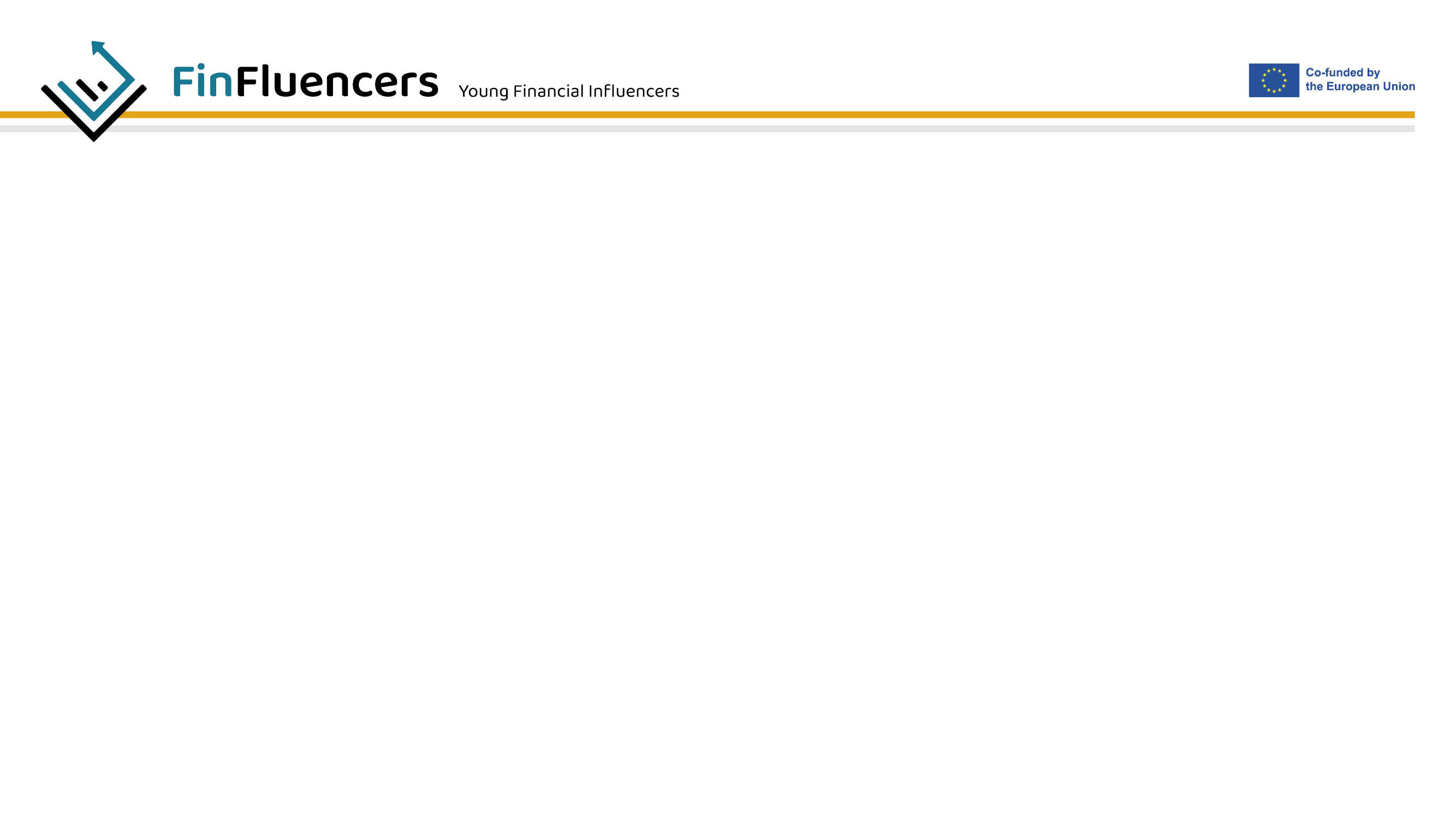 Урок 3: 
Бъдещето на финансовата индустрия
“Бъдещето на парите се корени в увеличаването на достъпа до системата за финансови услуги за повече хора.”
Кели Фрайър – Изпълнителен директор на FinTech Sandbox
[Speaker Notes: Насоки към фасилитатора:
Може да промените цитата с по-подходящ от вашата практика и опит.
В следващата поредица от слайдове нашата цел е да представим иновативните и бъдещи финансови услуги и как тяхното развитие ще подобри включването и достъпа на младите хора до финансовата система.
Въз основа на знанията си можете да промените слайдовете и да включите други примери въз основа на вашата аудитория или местни специфики. 
Започнете със следното въведение: Бъдещето на финансовите услуги е ясно и предлага много възможности за насърчаване на финансовото приобщаване на младежите, като ги прави финансово подготвени и устойчиви за бъдещето.]
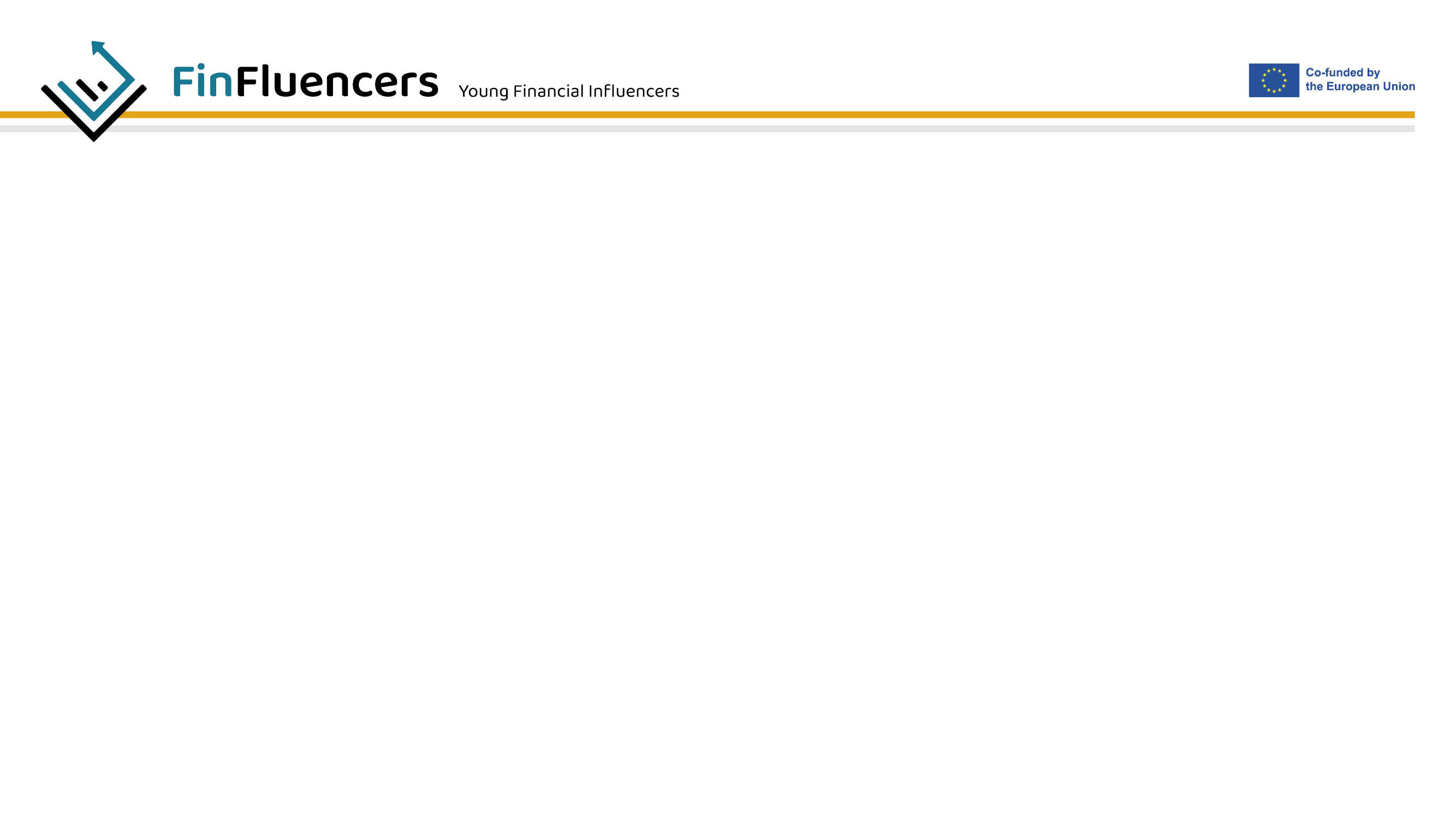 ЦИФРОВИ ПЛАЩАНИЯ И УСЛУГИ ЗА ПАРИЧНИ ПРЕВОДИ
Дигитални порфейли - Dwolla, GooglePlay, PayPal, Zell, и др. 
Приложения за P2P плащания (Venmo, Zelle, Revoult, Paysera, и др.).
Приложения за онлайн банкиране (предоставят се от повечето банки).
Системи за онлайн разплащания (Skrill, Stripe, PayPall, и др.).
Платформи за криптовалути (Nexo, Kraken, Coinbase, Bitstamp, и др.). 
Услуги за дигитални разплащания (TransferWise, Xoom, and WorldRemit).
Какво използвате вие?
[Speaker Notes: Насоки към фасилитатора:
Съществуват редица услуги за цифрово разплащане и парични преводи, които са много популярни сред младите хора. Те обаче се различават във всяка държава, така че този слайд предоставя само няколко примера за най-често срещаните и използваните от тях: 
Цифровите портфейли съхраняват информация за плащане, като информация за кредитна карта и банкова сметка, по сигурен начин. Потребителите могат да използват цифрови портфейли, за да извършват плащания към търговци, без да се налага да въвеждат информация за плащането всеки път. Някои примери за цифрови портфейли включват Apple Pay, Google Pay и Samsung Pay.
Приложенията peer-to-peer плащания позволяват на потребителите да изпращат и получават пари директно от други лица, без необходимост от трета страна, като например банка. Тези приложения обикновено са свързани с банковите сметки или кредитните карти на потребителите и могат да се използват за незабавно изпращане и получаване на пари.
Системите за онлайн плащане са платформи, които позволяват на потребителите да правят онлайн покупки, да изпращат и получават плащания и да прехвърлят средства към банкови сметки. Примери за такива приложения са PayPal, Skrill и Stripe.
Платформите за обмен на криптовалути позволяват на потребителите да купуват, продават и съхраняват криптовалути като Bitcoin, Ethereum и Litecoin. Някои борси за криптовалута също имат функции за изпращане и получаване на плащания в криптовалута. Примери за такива платформи са Nexo, Coinbase, Binance и Kraken.]
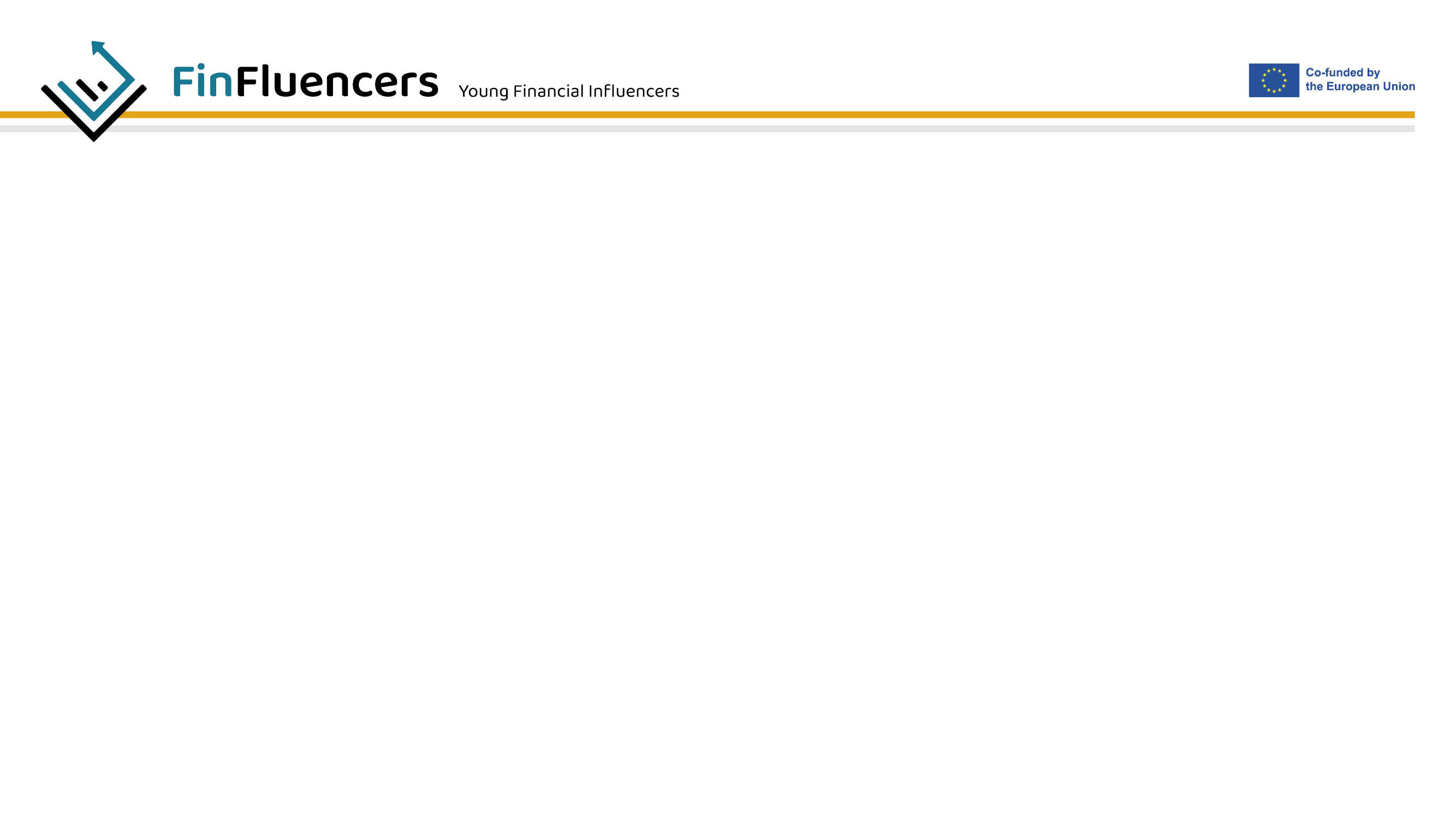 Дигитални инструменти за управление на лични финанси
Mint е цялостен инструмент за управление на лични финанси, който позволява на потребителите да проследяват своите разходи, бюджет и инвестиции на едно място.  Гледайте това кратко за да се запознаете с някой от основните функции на Mint. 
You Need A Budget (YNAB) е безплатен инструмент за управление на Вашите лични финанси. Слогана им е “Управлението на пари не трябва да е трудно”. Вижте  това видео, за да видите как работи приложението. 
Zeta е модерно приложение за банкиране и управление на семейните финанси. Това е едно от малкото безплатни приложения за изготвяне на бюджет, предназначено специално за семейства и двойки, което предлага съвместно управление на финанси. 
Ето няколко други примера: Simnplifi, Pocket Guard, Stash…..
Какво използвате вие?
[Speaker Notes: Насоки към фасилитатора:
Съществуват множество дигитални инструменти (софтуерни приложения) за управление на лични финанси, като много от тях са специално пригодени да отговарят на интересите и специфичните нужди на младите хора, които търсят начини да проследяват и управляват личните си финанси. В този слайд предоставяме примери за някои от най-популярните. Можете да гледате видеоклиповете, които представят накратко всяко приложение и да ги обсъдите с участниците. Посочените примери са извадени от популярния сайт за финанси Investopedia. 
Проучете предоставените примери по отношение на техните плюсове и минуси въз основа на вашата целева аудитория. 
Също така не забравяйте да ги попитате дали в момента използват инструмент или приложение за управление на личните си финанси. 
Можете също така да дадете примери за други приложения, които помагат за подобряване на финансовата грамотност на младите и им помагат да разберат различните финансови услуги. 


Допълнителни ресурси и материали за самоподготовка по темата:
https://www.investopedia.com/best-budgeting-apps-5085405]
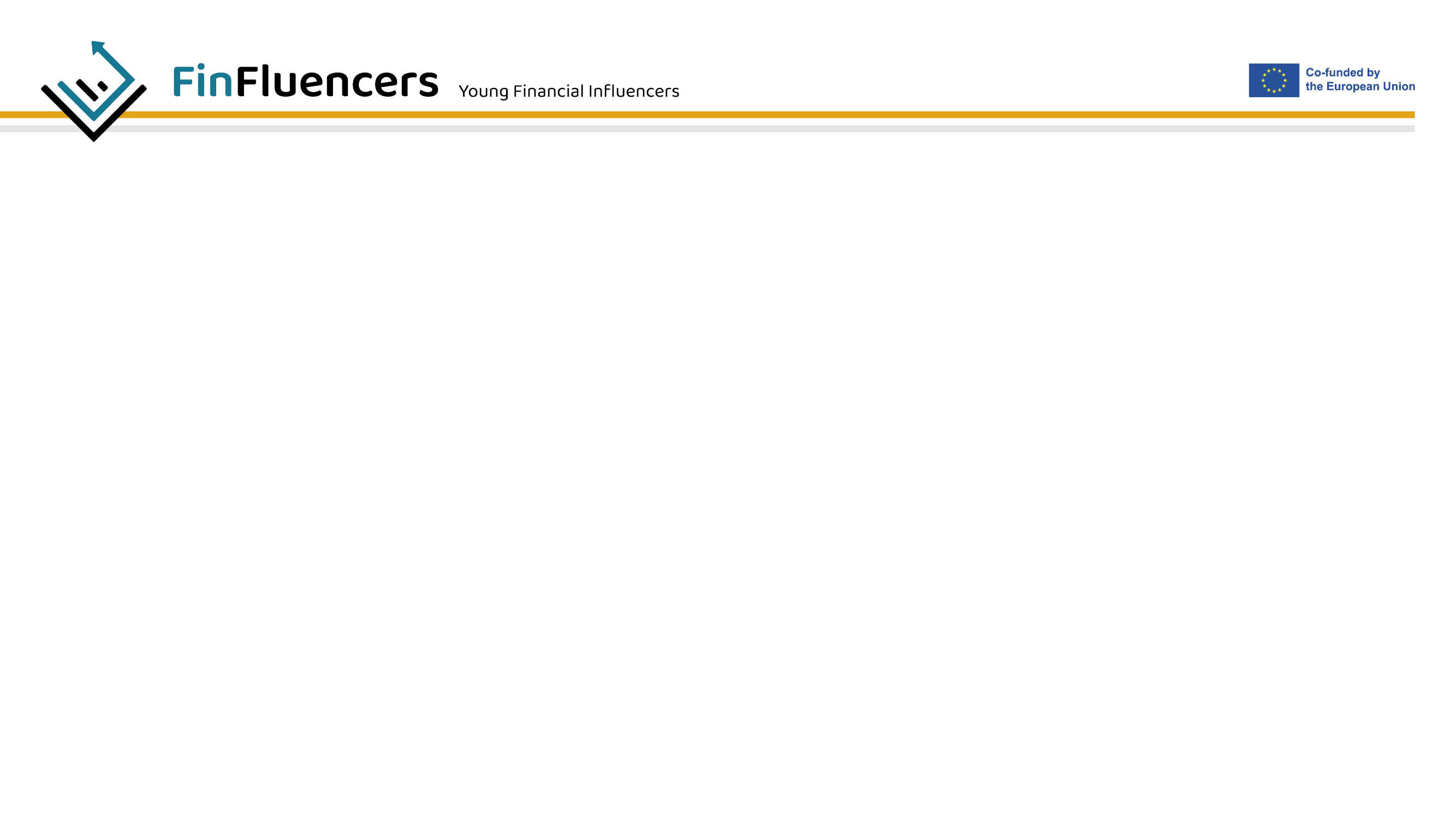 ВГРАДЕНИ ФИНАНСИ (EMBEDDED FINANCE) – какво е това и как променя сектора на финансовите услуги?
Вградените финанси се отнасят до интегрирането на финансови услуги и продукти в нефинансови такива.  
Казано по-просто, вградените финанси позволяват на нефинансовите предприятия да интегрират финансови услуги директно в своите продукти и услуги.
Той включва много продукти и услуги като вградено банкиране, вградени плащания, вградено кредитиране, вградено застраховане и т.н.
Може да е търговец за електронна търговия, предоставящ застраховка, приложение за кафене, което предлага плащания с 1 щракване, или брандирана кредитна карта на голям магазин.
Когато дадена финансова услуга или продукт е вграден в небанкова среда, това създава по-добро клиентско изживяване, а за банките отваря възможности за нови потоци от приходи.
[Speaker Notes: Насоки към фасилитатора:
Това не е задължителен слайд, тъй като вградените финанси се използват предимно от бизнеса, напр. стартиращи компании, които се стремят да подобрят достъпа и услугите за своите клиенти.
Когато обяснявате различните видове вградени финансови продукти и услуги, винаги се опитвайте да предоставите примери за известни услуги, които потребителите познават. 
Ето малко допълнителна информация по темата:
Вграденото финансиране може да позволи на технологична компания да предложи на клиентите си възможността да плащат за техния продукт или услуга с кредитна или дебитна карта или да вземат заем, за да финансират покупката. Това може да улесни достъпа на клиентите до финансови услуги, тъй като вече не трябва да минават през отделна финансова институция, за да го направят.
Вграденото финансиране също има потенциала да увеличи конкуренцията в сектора на финансовите услуги, тъй като нефинансовите компании навлизат на пазара и предлагат финансови услуги в допълнение към своите основни продукти и услуги. Това може да доведе до повече иновации, по-добро клиентско изживяване и по-ниски разходи.
Според статистиката 88% процента от компаниите, които прилагат вградени финанси, отчитат повишена ангажираност, а 85% казват, че това им помага да придобият нови клиенти.
Много експерти от финтех сектора определят вградените финанси като бъдещето на финансовата индустрия. 

Допълнителни ресурси и материали за самоподготовка по темата:
https://plaid.com/resources/fintech/what-is-embedded-finance/
https://www.fintechfutures.com/2023/01/embedded-finance-to-lead-the-way-in-2023-fintech-innovation/]
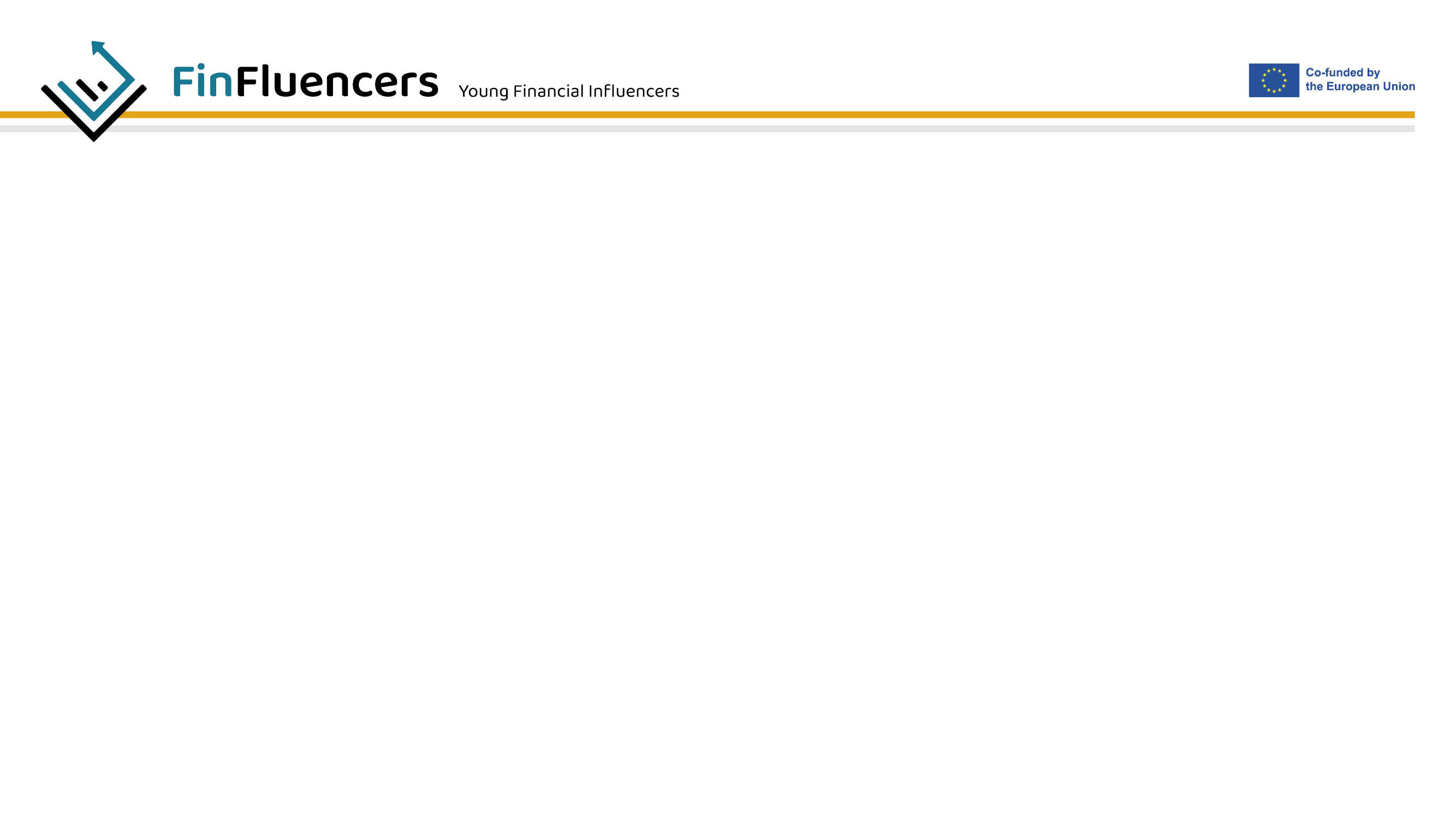 Други иновативни финансови услуги и инструменти
Peer to peer кредитиране
Чат ботове и изкуствен интелект		
Блокчейн технологии
Биометрична автентикация
Криптовалути
Краудфъндинг
Знаете ли за други финансови иновации?
[Speaker Notes: Насоки към фасилитатора:
Това са някои примери за бъдещи тенденции по отношение на развитието на сектора на финансовите услуги през следващото десетилетие. Можете да добавите допълнителни примери!
По-долу са предоставени някои ресурси, от които можете да получите допълнителна информация за всеки от предоставените примери. 


Допълнителни ресурси и материали за самоподготовка по темата:
https://www.oberlo.com/blog/peer-to-peer-lending
https://www.investopedia.com/articles/investing/092315/7-best-peertopeer-lending-websites.asp
https://www.investopedia.com/terms/r/roboadvisor-roboadviser.asp
https://www.investopedia.com/best-robo-advisors-4693125
https://consensys.net/blockchain-use-cases/finance/
https://www.salesforce.com/eu/blog/2020/02/how-financial-services-are-implementing-blockchain-technology.html
https://en.wikipedia.org/wiki/Cryptocurrency
https://www.kaspersky.com/resource-center/definitions/what-is-cryptocurrency
https://www.investopedia.com/terms/c/crowdfunding.asp]
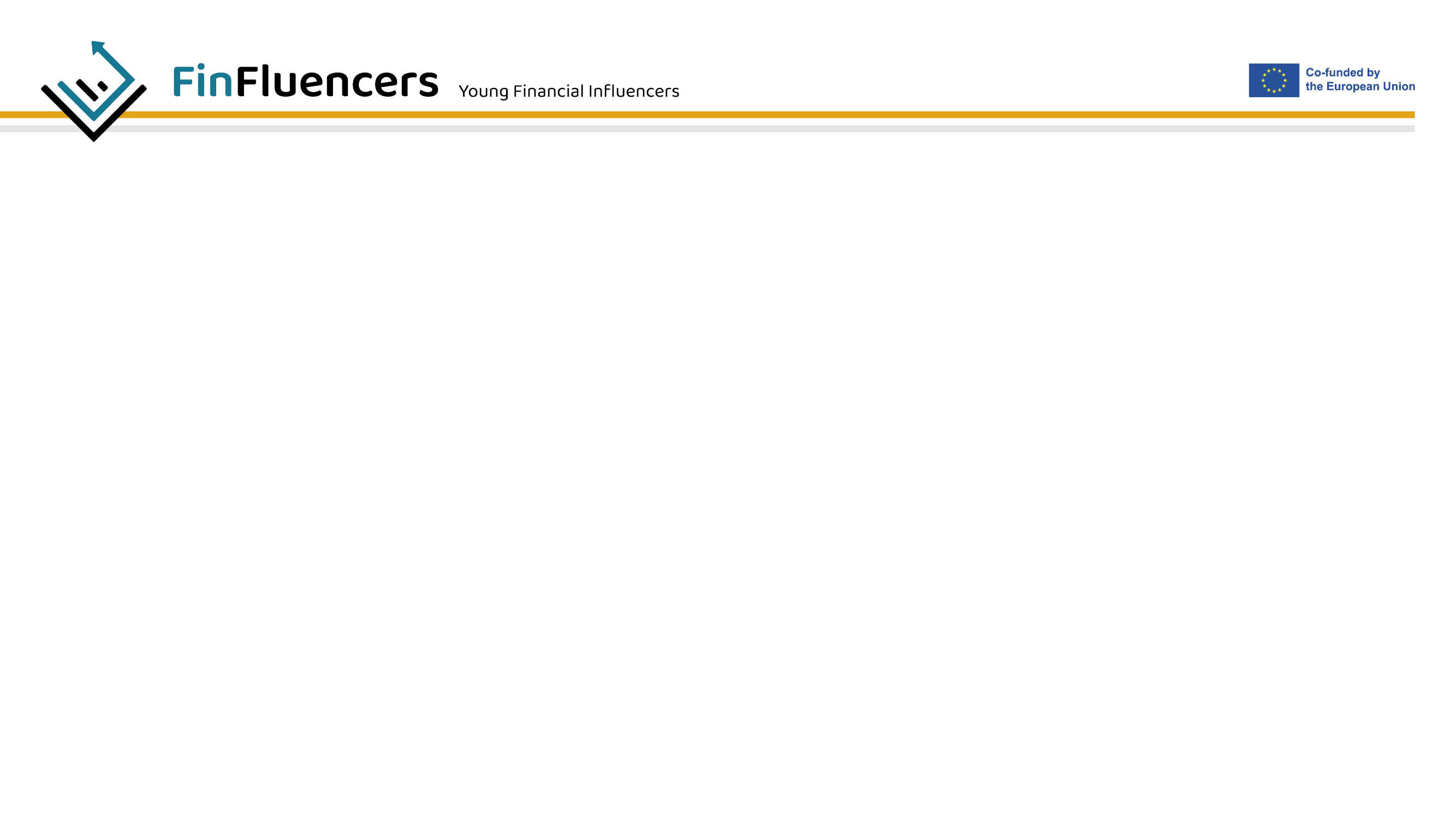 Съвети за това, как да се подготвите за бъдещето по отношение на личните ви финанси?
Започнете да спестявате рано.
Живейте според възможностите си.
Създайте бюджет и управлявайте парите си.
Инвестирайте в своето образование.
Изградете фонд за спешни случаи.
Направете си застраховка.
Запознайте се с понятието финансово планиране.
Избягвайте импулсивните покупки (е, не винаги).
Дарявайте и подкрепяйте останалите.
[Speaker Notes: Насоки към фасилитатора:
Ето малко информация за всеки от съветите, предоставени в слайда:
Започнете да спестявате възможно най-рано и го превърнете в навик. Помислете дали да отделяте част от дохода си всеки месец в спестовна сметка или друга нискорискова инвестиция.
Живейте според възможностите си и се опитайте да проследявате приходите и разходите си, за да можете да харчите само това, което можете да си позволите. Разбира се, понякога е добре да пренебрегнете ограниченията, но не го превръщайте в лош навик.
Създаването на бюджет е първата стъпка в управлението на вашите финанси. Определете месечните си приходи и разходи и направете план за спестяване на част от приходите си всеки месец.
Инвестицията във вашето образование е инвестиция във вашето бъдеще.
Създайте фонд за спешни случаи в случай на неочаквани събития като загуба на работа, висока инфлация, спешни медицински разходи и др.
Потърсете съвет относно вашите финанси от професионалист. Помислете за разговор с финансов консултант, за да получите съвет как да управлявате финансите си и да постигнете финансовите си цели.]
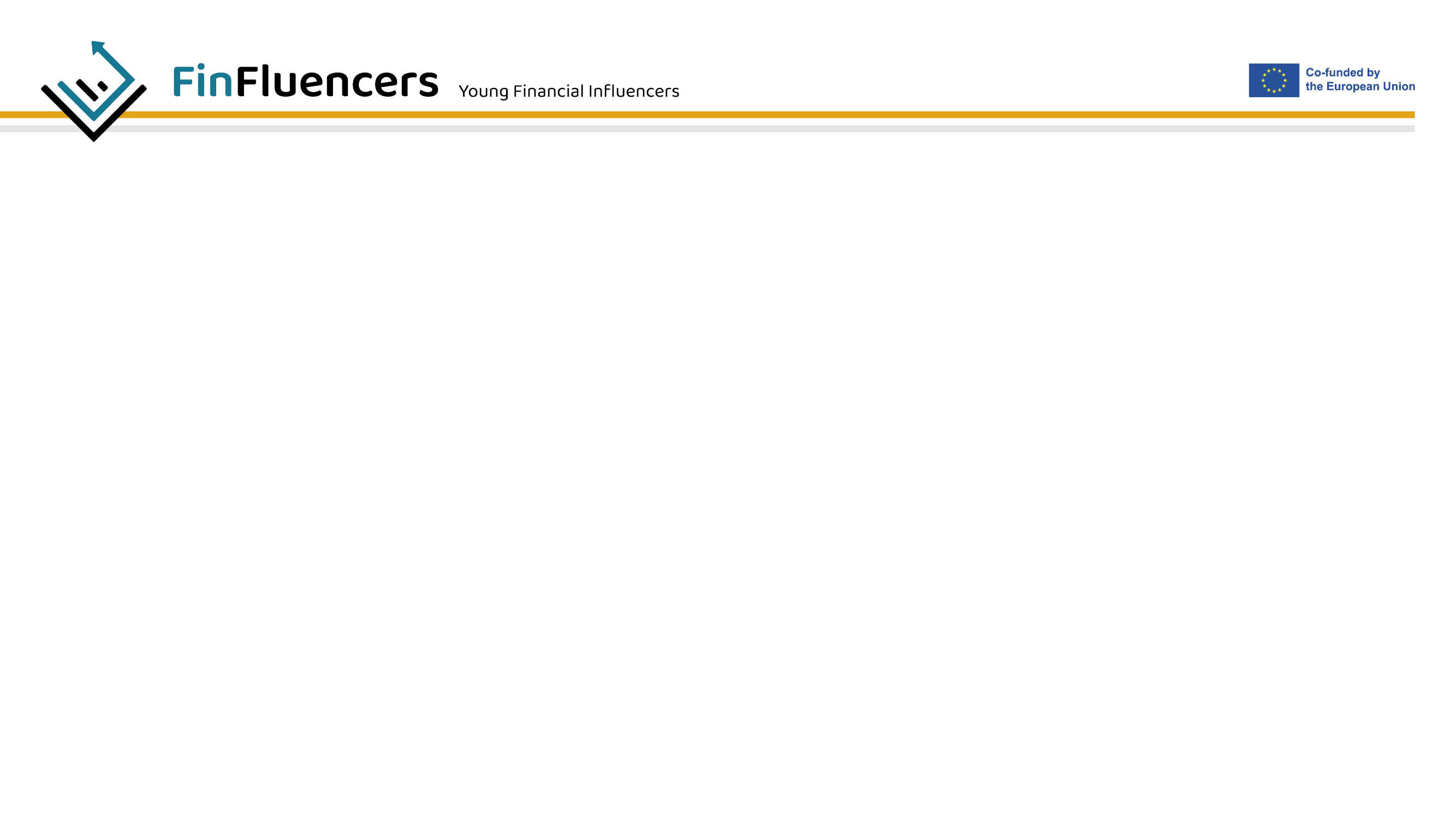 Дискусия в група
Вашия опит в използването на финансови услуги!

Какъв вид услуга или продукт сте използвали? (напр. банка, онлайн плащане, цифрова валута, онлайн/мобилно приложение и др.).
Сблъсквали ли сте се с трудности/предизвикателства, докато използвате този конкретен продукт/услуга?
Какви подобрения бихте искали да видите в тези услуги, т.е. какво може да бъде подобрено?
Вашите съвети за други, които обмислят да използват финансова услуга?

Време за подготовка – 5 минути!!
[Speaker Notes: Насоки към фасилитатора:
Може да завършите сесията с групова дискусия, която обобщава най-важните изводи от сесията.
Помолете аудиторията да споделят личния си опит, който имат с използването на определена финансова услуга.
Помолете ги да си припомнят и опишат собствения си опит, включващ всякакъв вид финансова услуга или конкретен финансов продукт.
Преди да започнат, напомнете на всички да уважават мненията и гледните точки на другия.
Дайте на участниците пет минути да помислят и да си водят бележки.
Изберете 3-4 участници, които да споделят своя опит и да отговорят на всеки въпрос.
Подгответе се да давате въз основа на обратната връзка на участниците (т.е. някои може да имат проблеми със сигурността, някои лошо обслужване на клиенти и т.н.).
Напишете най-важните мнения на бяла дъска или флипчарт или използвайте лепещи листчета.]
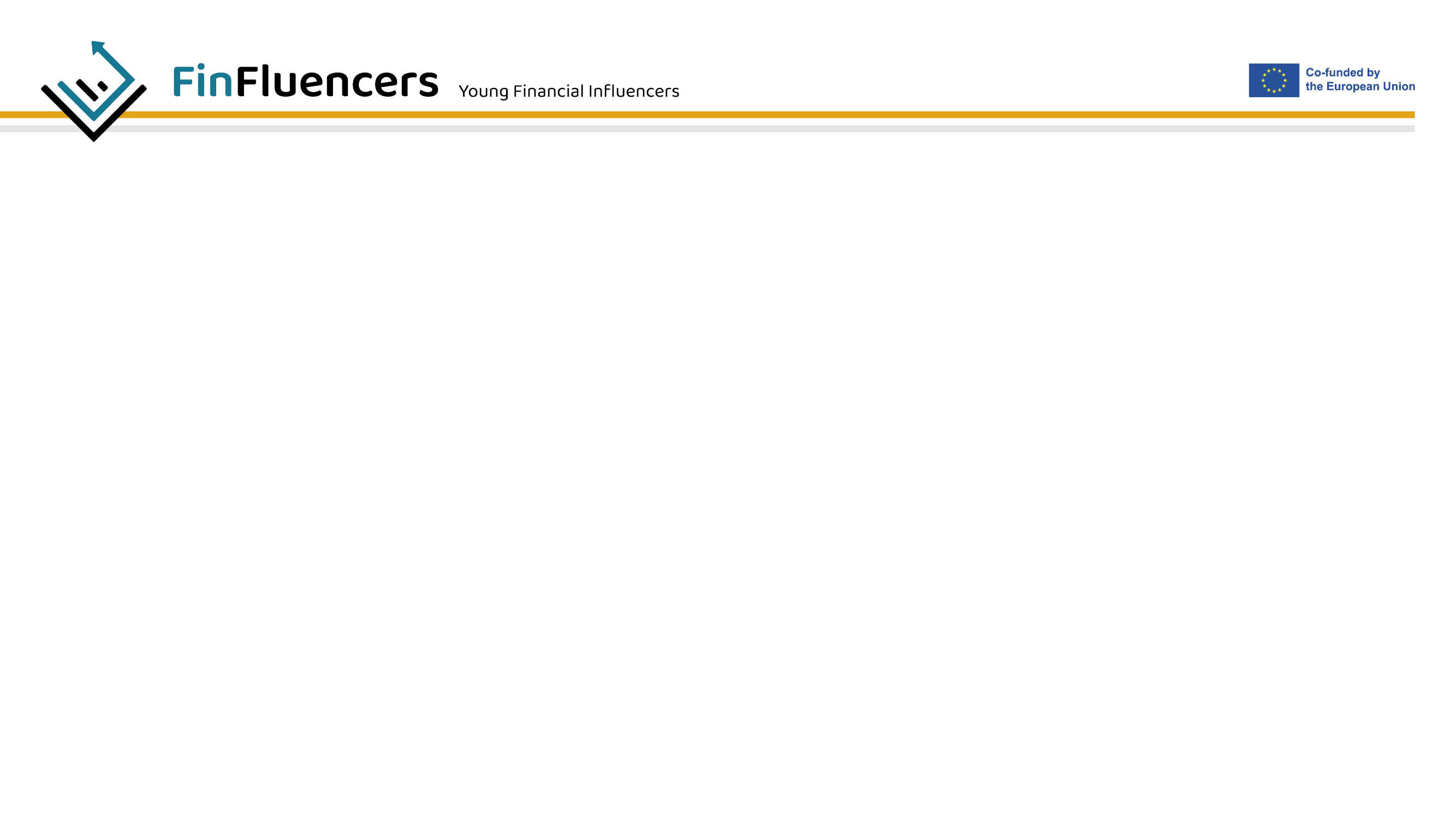 Следва продължение..

Модул 4: Създаване на бюджет – къде са парите ми?
[Speaker Notes: Насоки към фасилитатора:

В края на сесията вие като фасилитатор трябва да помислите и да отговорите на следните въпроси. Те са изготвени от създателите на обучението с цел получаване на обратна връзка от потенциални потребители (т.е. обучители, обучители, експерти) на обучителния материал и методология, за да могат да бъдат подобрени и обогатени. Ще се радваме да получим вашите отзиви и коментари по следните аспекти:
Резултатите от обучението на модула ясни и обхванати ли са от предложения материал?
Отговарят ли заглавията на уроците на темите засегнати в тях?
Предоставеното съдържание съответства ли на цялостния профил на обучение и компетентност на младите хора, който ще участват в това обучение?
Използваният език (като общ дискурс, подход) прост и разбираем ли е?
Коя би била основната трудност/предизвикателство за обучител, от една страна, и обучаем, от друга, да предадат/участват в това обучение по отношение на съдържанието?
Подходяща ли е предложената/предвидената дължина/обем на материала в модула?
Улесняват ли планираните задачи/тестове активно участие, запазване на знания, използване на предишен опит/знания по финансови въпроси (ако има такива)?
Предлагате ли някакви допълнения в материала на модула или отделни части, които могат да бъдат пропуснати и защо? Тъй като потенциалните млади хора като учащи покриват възрастова група от 18-29 години, до каква степен според вас материалът е подходящ за тях в контекста на техни	  личен/образователен/професионален живот?

Изпратете Вашата обратна връзка на следния адрес: xxxxxxxxxxxxxxxxxx]
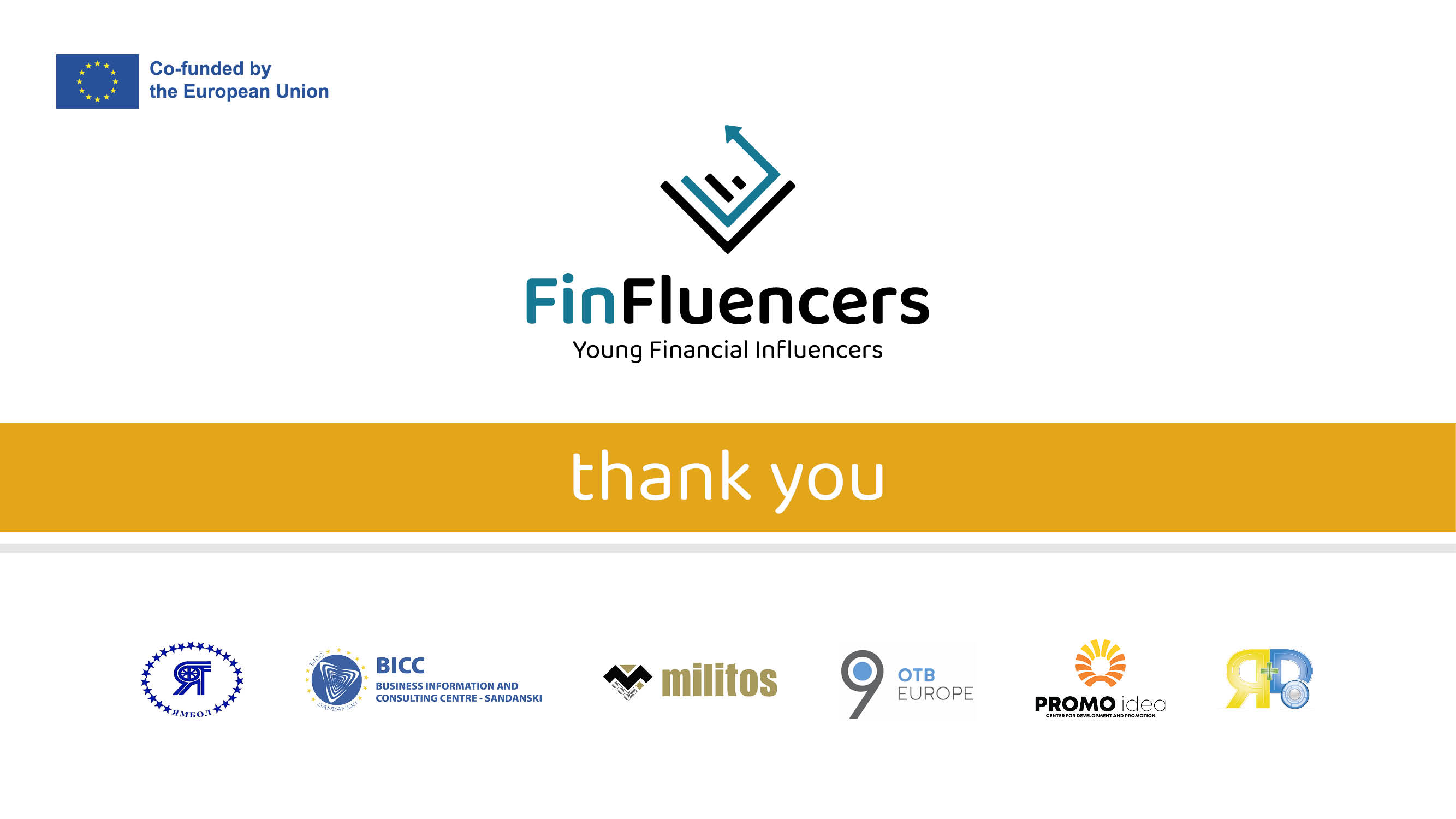